Obserwacje zjawisk zakryciowychAktualne standardy, nowości i trendy 2017/2018
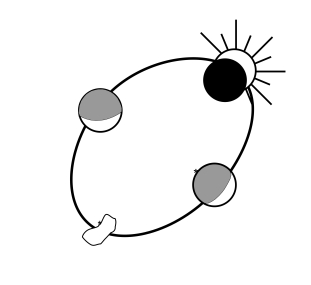 XXVIII Seminarium SOPiZ, 26-27 maja 2018r,  Łódź.
Wojciech Burzyński
GPS
Rekordowa dokładność sygnału GPS

       25 kwietnia 2018 r. należące do NASA stacje śledzenia GPS zarejestrowały najwyższą w historii pomiarów (prowadzonych od 2002 r.) dokładność sygnału tego systemu.
       Stwierdzona przez NASA dokładność wyniosła 38 cm. 
       Warto dodać, że jest to wartość tzw. „signal-in-space”, a więc nie uwzględnia wpływu atmosfery, w tym np. opóźnienia jonosferycznego.
       Osiągnięcie tak wysokiej dokładności to efekt różnych działań podjętych przez administratora systemu - to przede wszystkim wystrzelenie i uruchomienie w ostatnich latach 12 satelitów nowej generacji IIF połączone z wycofaniem z eksploatacji starszych. 
       Innym działaniem na rzecz podniesienia dokładności sygnałów GPS jest przejście na bardziej stabilny standard częstotliwości.
       W dalszym ciągu czekamy na pełną opercyjność europejskiego systemu GALILEO (2020 ?)
Służba czasu
Z jaką niepewnością służby czasu powinniśmy obserwować zjawiska zakryciowe ?

      Średnia wartość O-C otrzymana z obserwacji zakryć gwiazd przez Księżyc w ostatnim miesiącu przy wynosiła +/- 0.03”.
Biorąc pod uwagę średnią prędkość kątową Księżyca na poziomie 0.3”/sek,                       i chcąc aby nasze obserwacje mogły być jeszcze przydatne, tozakrycia księżycowe powinny być obserwowane z dokładnością lepszą niż 0.1 s! 
Wyklucza to w zasadzie metodę wizualną (wyjątek stanowią zakrycia brzegowe, w tym przypadku metoda wizualna jest w dalszym ciągu pomocna).
Zakrycia gwiazd przez Księżyc obserwujemy jedynie przy użyciu kamer i inserterów.
      Dokładność służby czasu na poziomie 0.1 sek jest jeszcze akceptowalna w przypadku zakryć asteroidalnych.
Służba czasu
Astro Flash Timer ver. 1.0.1
      W dniu 16 V 2018 r. została wydana kolejna darmowa aplikacja wykorzystująca smartfon jako służbę czasu. Jest bardzo podobna do Occult Flash Tag (system Android) lecz działająca na urządzeniach Apple iPhone/ iPad                  (system iOS 9 lub wersje późniejsze).
      Aplikacja AFT będzie korzystać nie z serwera czasu NTP lecz z wbudowanego w telefon modułu GPS.
Do pobrania: 
https://itunes.apple.com/us/app/astroflashtimer/id1361880910?mt=8 Strona opisujaca działanie aplikacji i przeprowadzone testy:
https://sites.google.com/site/astroflashtimer/home 

Pierwsze testy pokazują precyzję ,a poziomie 0,01 sekundy a nawet lepszą ! W zależności od modelu telefonu: iPhone 5: +0.012 s +/- 0.003 s iPhone 6: +0.004 s +/- 0.003 s
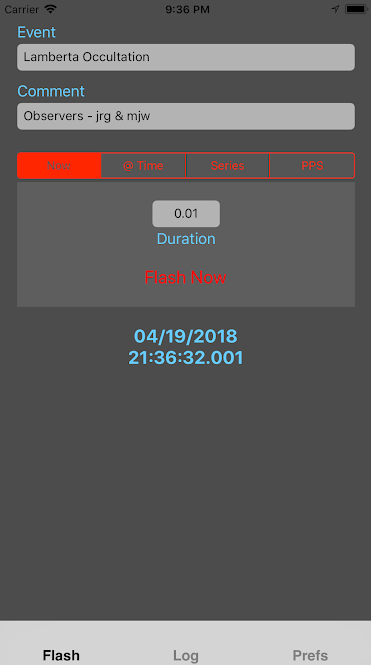 Efemerydy
Projekt „Lucky Star”
http://lesia.obspm.fr/lucky-star/predictions/

Są to dostępne od 2017 rokuefemerydy projektu obserwacji zakryć obiektów transneptunowych TNO oraz asteroid z grupy Centaurów.
Projekt ten jest owocem współpracy pracowników Obserwatorium Paryskiego, Meudon                             (prof. Bruno Sicardy) oraz grupy południowo-amerykańskiej z Rio de Janeiro

Projekt ma zajać się tematami:
pierścieni wokół małych obiektów Układu Słonecznego (np wokół asteroidy Chariklo)
obserwacją sub-kilometrowych ciał (TNO i ewentualne wykrycie obiektów Obłoku Oorta)
atmosferą Plutona i jej niesezonowymi zmianami oraz detekcją atmosfer wokół innych TNO
systematyczną obserwacją dużych obiektów TNO – pomiary kształtu, rozmiarów, albedo ...

Efemerydy zawierają gwiazdy o jasnościach po między 9.0 a 22.0 mag.Efemerydy na podstawie najnowszego katalogu Gaia DR2.
Efemerydy
Projekt „Lucky Star”
24 XII 2018

Efemeryda najjaśniejszej gwiazdy, będącej zakrywanej przez obiekt TNO do końca 2018 roku, widoczne z terenu Europy

Gwiazda Gaia DR2:
nr: 3405277778551329920
jasność: 13.5 mag


Asteroida: 
nr: (145451) 2005RM43
jasność: 20.2 mag
średnica: 457 km
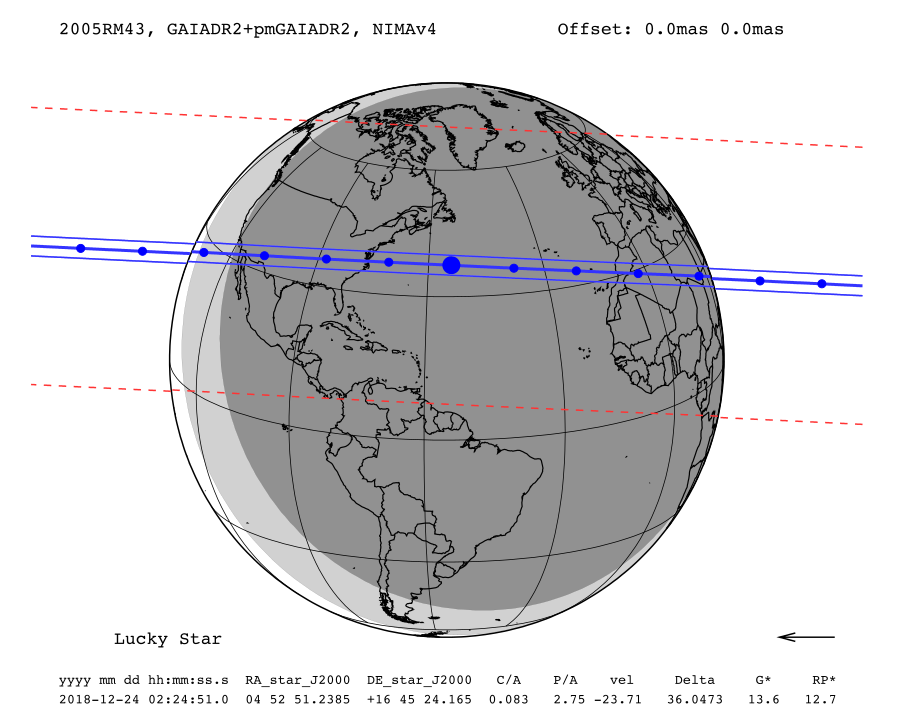 Obecność na konferencjach zakryciowych
XXXVI 36-th European Symposium on Occultation Projects (ESOP)15-19 IX 2017 – Freiberg k/Drezna, NiemcyW. Burzyński - „Do It Yourself – an unexpensive VTI based on the Arduino project” oraz P. Badowski, gościnnie M. Zawilski i M. Borkowski
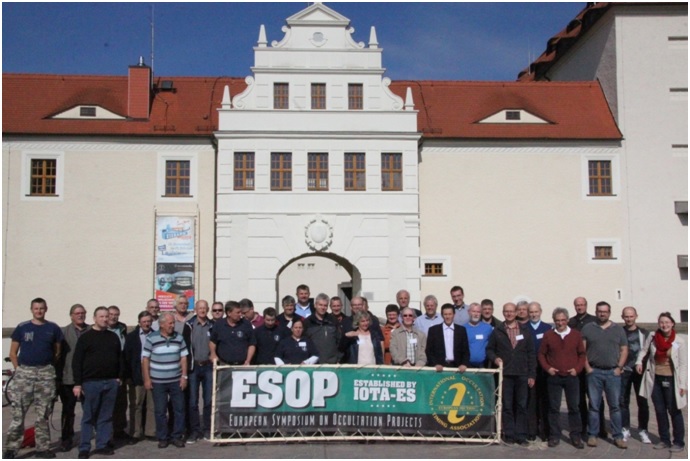 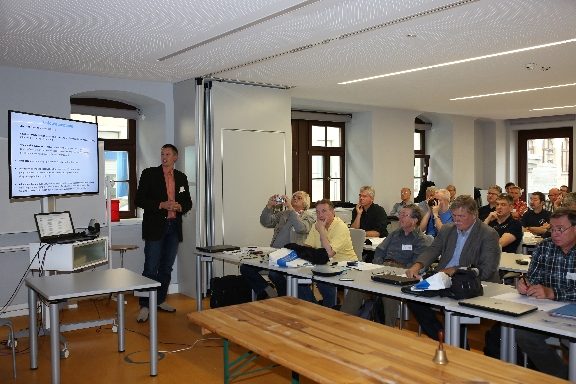 Od dnia 8 XI 2017 W. Burzyński członkiem IOTA/ES, wpisany z numerem 244
Obecność na konferencjach zakryciowych
XXXVI 36-th European Symposium on Occultation Projects (ESOP)15-19 IX 2017 – Freiberg k/Drezna, Niemcy
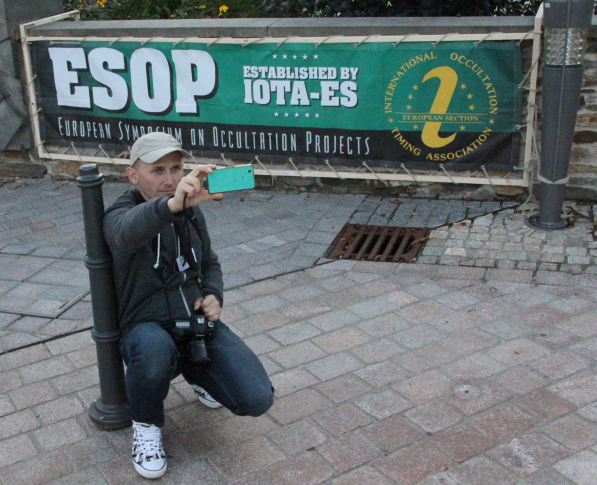 W. Burzyński i Gerhard Dangl (Austria)
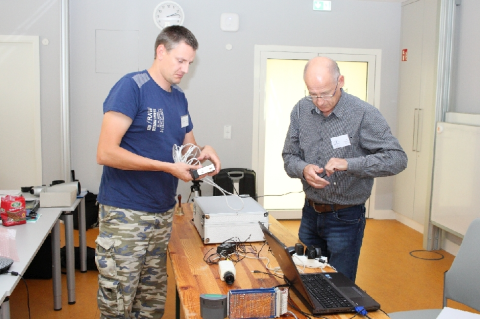 Piotr Badowski
Obecność na konferencjach zakryciowych
8-th International Workshop on Occultation and Eclipse (IOTA/ME) 1-2 III 2018, Istambuł, Turcja
(pierwsze polskie uczestnistwo w tym cyklu konferencji)W. Burzyński - „The history of occultation observations in Poland”
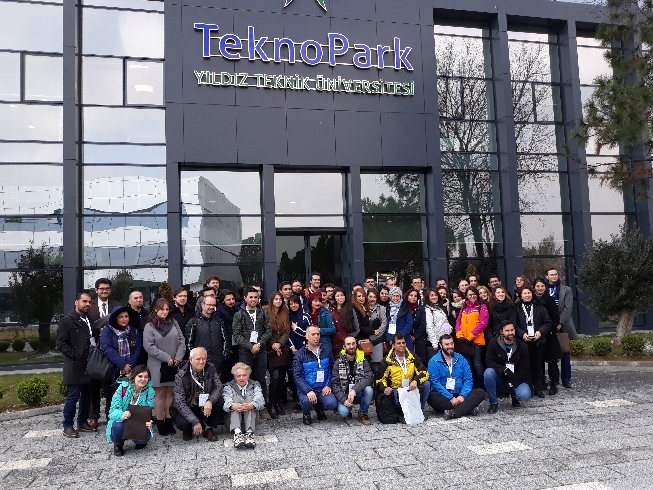 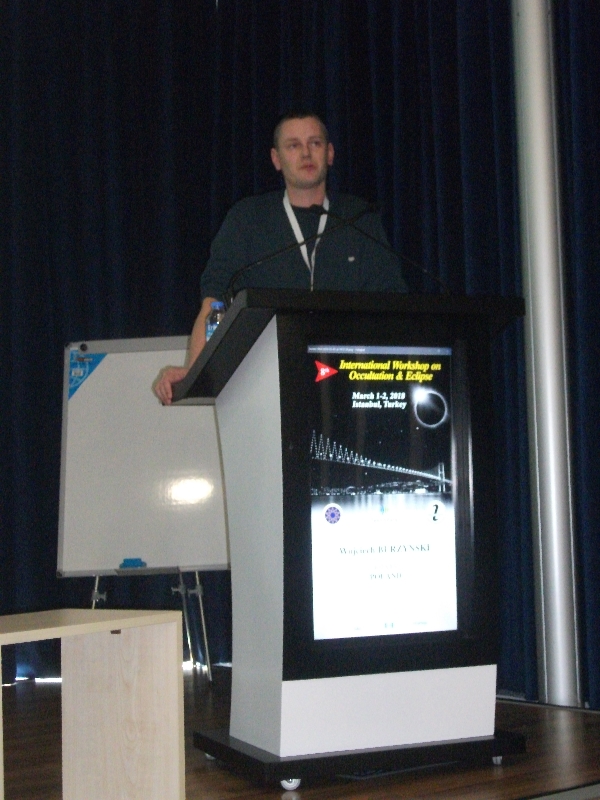 Obecność na konferencjach zakryciowych
8-th International Workshop on Occultation and Eclipse (IOTA/ME) 1-2 III 2018, Istambuł, Turcja
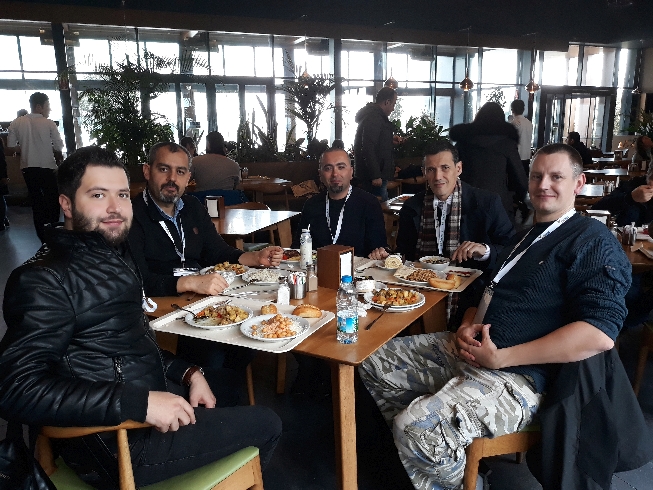 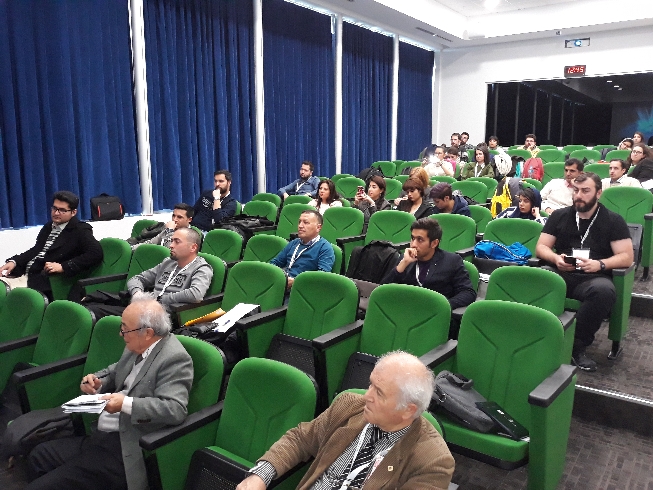 Obecność na konferencjach zakryciowych
8-th International Workshop on Occultation and Eclipse (IOTA/ME) 1-2 III 2018, Istambuł, Turcja
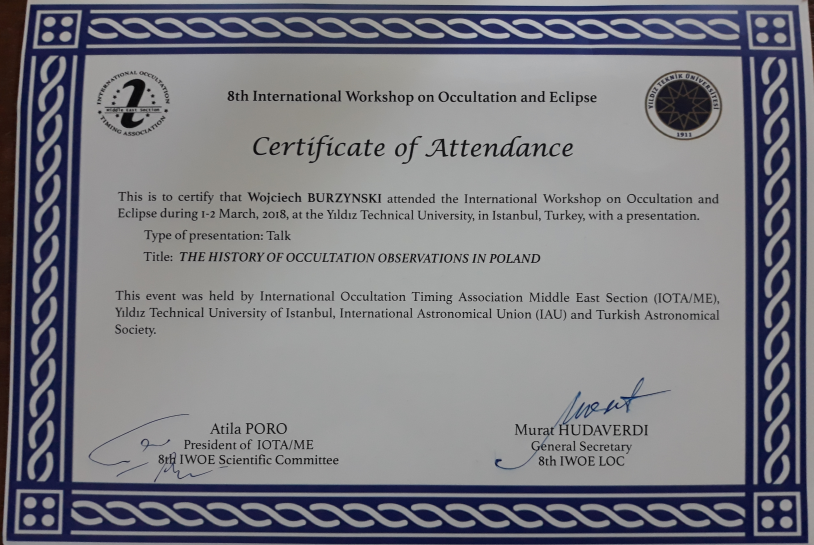 Nowości sprzętowe 2018
Możliwość zakupu osprzętu do obserwacji zakryć w ASTROSHOP.PL / ASTROSHOP.DE

Kamera Watec 910 HX/RC              (2836 zł)


Kamera Watec 120N+           (2578 zł)


Inserter IOTA VTI  ver. 2 (!)            (1429 zł)


Kompletny zestaw  osprzętu do obserwacji zakryciowych                                       (4987 zł)
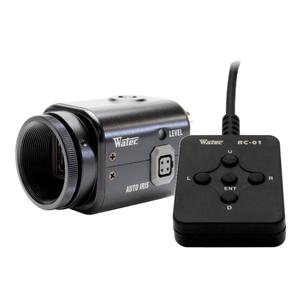 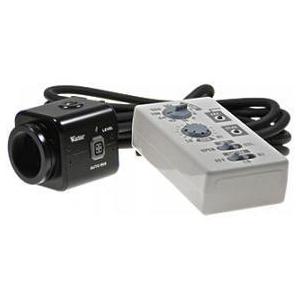 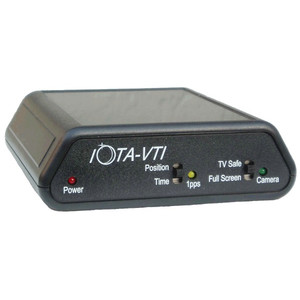 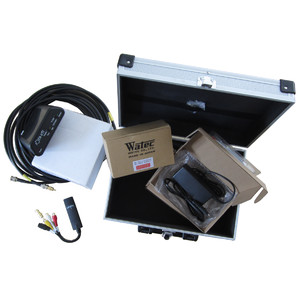 Nowości sprzętowe 2018
Możliwość zakupu osprzętu do obserwacji zakryć w ASTROSHOP.PL / ASTROSHOP.DE

     Montaż paralaktyczny iOptron CEM25P GoTo                          (3636 zł)
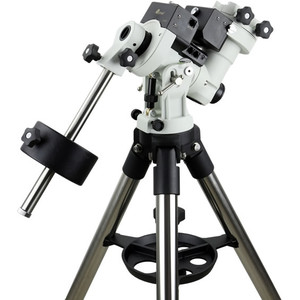 - udźwig: 12,3 kg (teleskop do średnicy 20 cm)
 - masa własna ze statywem 1.5”: 9,7kg 
                                                   2”: 12,4 kg
 - wbudowany odbiornik GPS 32 kanałowy
 - wbudowany port autoguidingu ST-4
 - baza obiektów: 150.000
 - podświetlana lunetka biegunowa
 - błąd prowadzenia PE: < 10”
 - rozdzielczość: 0,14”
 - niski pobór prądu: 0,35 A przy prowadzeniu
                                     0,6 A przy użyciu Go To
Jest to alternatywa dla montażu klasy Sky Watcher EQ5
Nowości sprzętowe 2018
UNISTELLAR eVscope (cena końcowa ok. 2199 $ => 8092 zł)
- lustro główne: 114/450 mm
 - dostępne powiększenia: 50/100/150x
 - waga ze statywem: 7 kg
 - zasięg gwiazdowy: 16 mag!
 - zasilanie na baterii: do 10 godzin
 - wyświetlacz: mikro-OLED
 - sterowanie smartfonem Wifi/ Bluetooth
 - automatyczna derotacja pola
 - redukcja wpływu „light pollution”
27 I 2018 - pierwsza obserwacja zakrycia asteroidalnego wykonana przez ten teleskop – gwiazda o jasności 11,0 mag zakryta przez planetoidę
 (175) Andromache. 
Rejestracja wbudowaną matrycą                                 Sony IMX 224 na czasie ekspozycji 0,1 sek. Źródło czasu – internetowy serwer czasu NTP, odczyt naniesiony na nagranie przez wewnętrzne oprogramowanie teleskopu.

Teleskop w przedsprzedaży od XI 2018 (ok. 5588 zł). W sprzedaży od lata 2019 r.
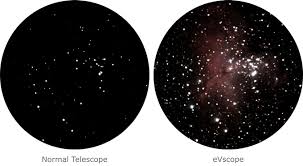 Nowości sprzętowe 2018
UNISTELLAR eVscope
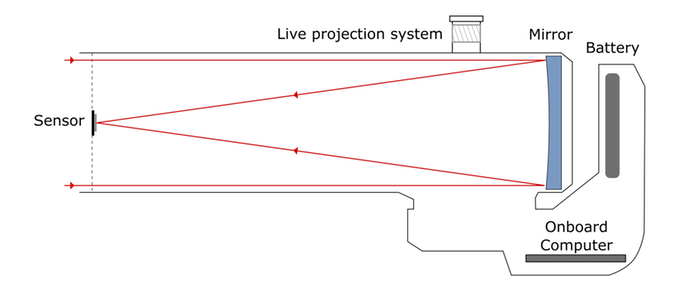 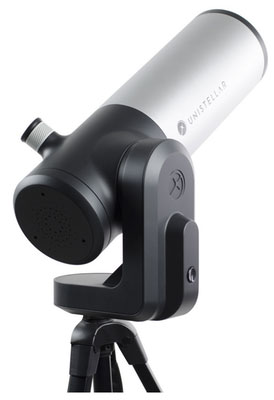 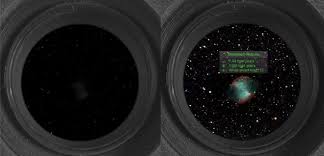 Kamery analogowe – nowość 2018
RunCam Night Eagle 2 PRO „Astro Edition”druga wersja kamery powstała przy współpracy producenta z IOTA, do wyboru 3 zestawy:
 - zestaw z obiektywem, reduktorem ogniskowej 0,5x, złączkami: $179
 - zestaw z obiektywem i złączkami: $149
 - zestaw z obiektywem: $79
 - wysyłka do Europy: $40 

 Koszt najtańszej opcji
 bez złączek, reduktora to ok. 438 zł


3 tryby długości czasu otwarcia migawki:
NS1 – integracja 2x (czułość porównywalna z Watec 910 HX/RC !
NS2 – integracja 4x
NS3 – integracja 8x


Polecana przez IOTA dla początkujących
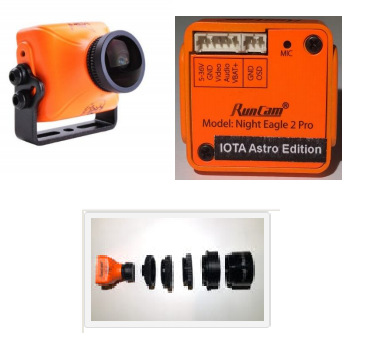 Mini PC - przykłady
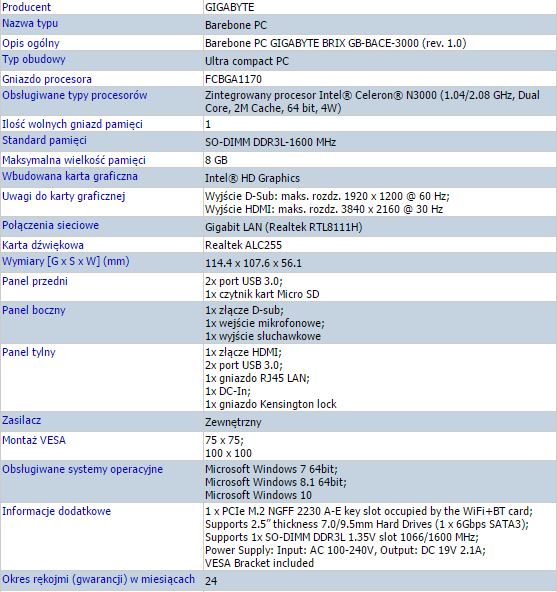 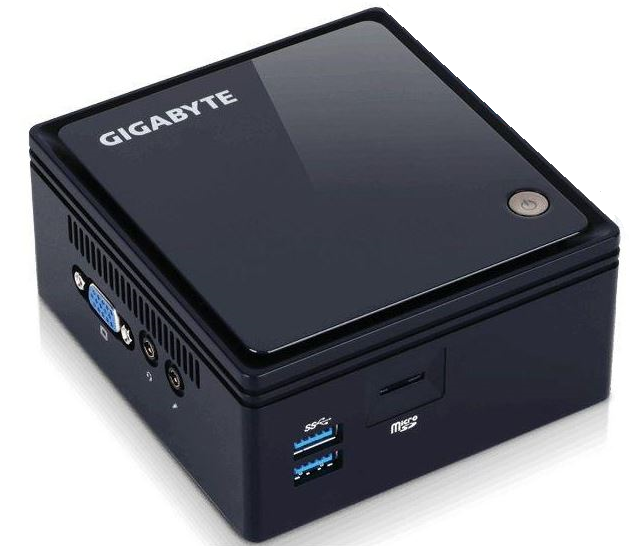 model: GIGABYTE Barebone PC
pamięć: 4GB
dysk: 120 GB SSD
wymiary: 58 x 108 x 114 mm

cena: 999 zł
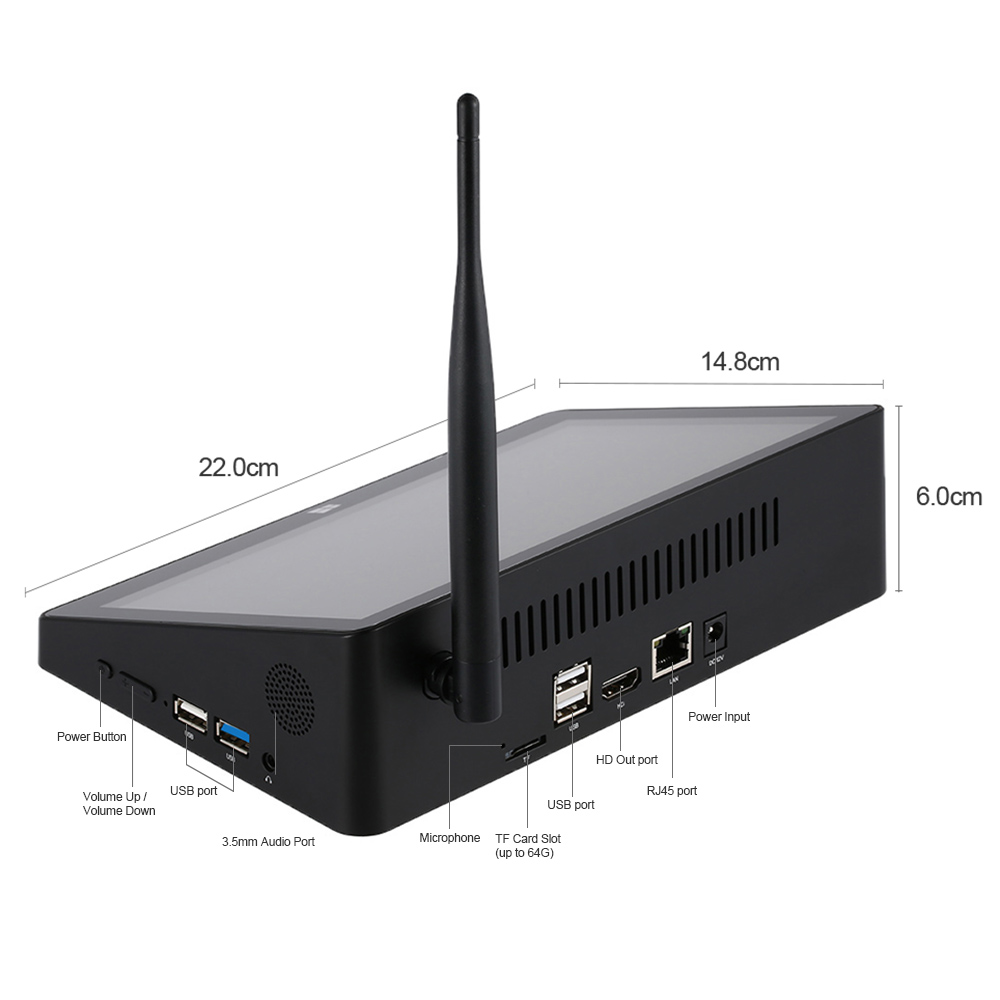 Mini PC - przykłady
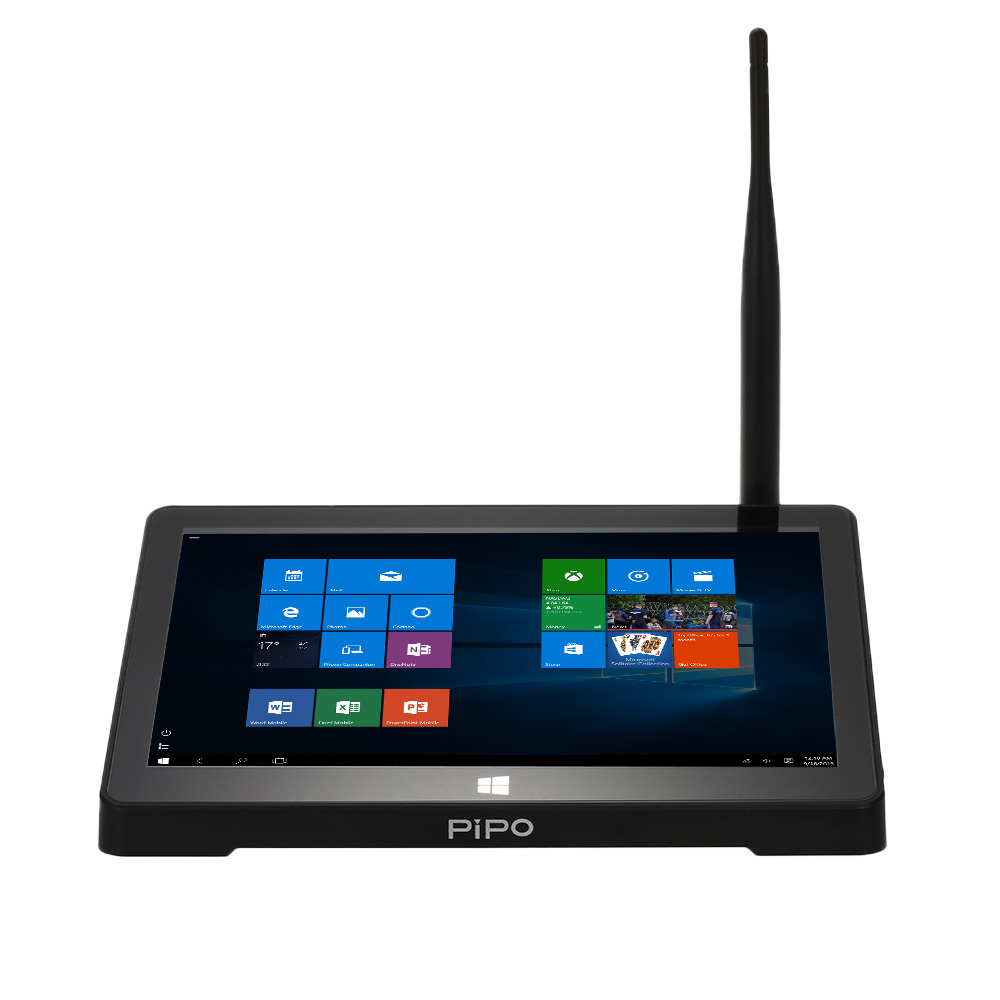 model: PIPO X9s
pamięć: 4GB
dysk: 64 GB SSD
wymiary: 165 x 133 x 53 mm
system: Win 64 bit

cena: 1049 zł
Polski inserter GPS „smopi VTI” - kopia
1 lutego 2018 – ukończenie budowy wiernej kopii insertera smopi VTI (org. Piotr Smolarz)
        http://smopi.news.nstrefa.pl/index.php?pages/Video-Time-Inserter
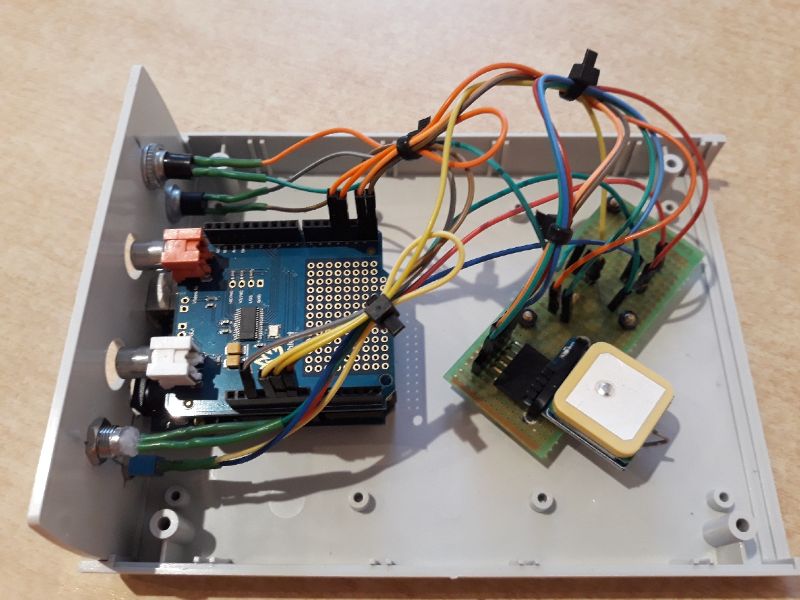 Kopia insertera „smopi VTI” wykonana przez                         W. Burzyńskiego

Koszt części około 300 zł !
Polski inserter GPS „smopi VTI” - kopia
Film pokazujący start/restart oraz działanie insertera
https://www.youtube.com/watch?v=5dU15orLnA4
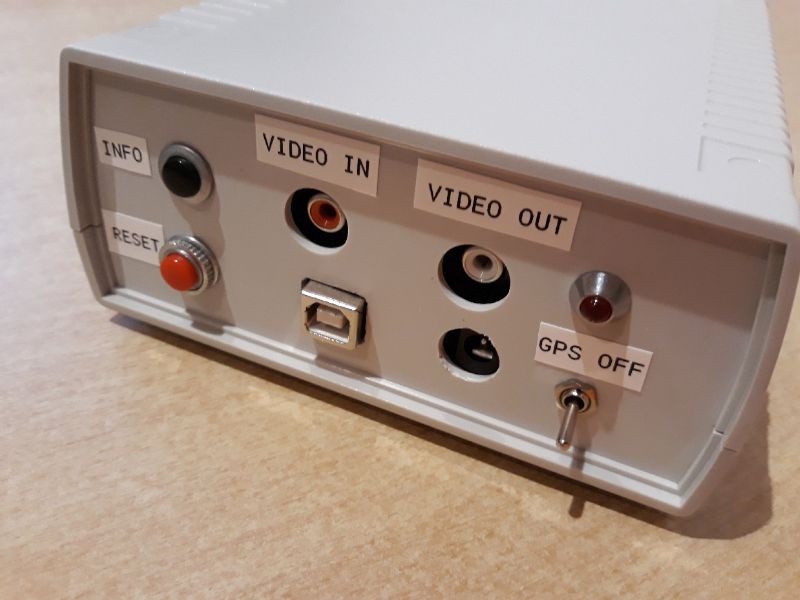 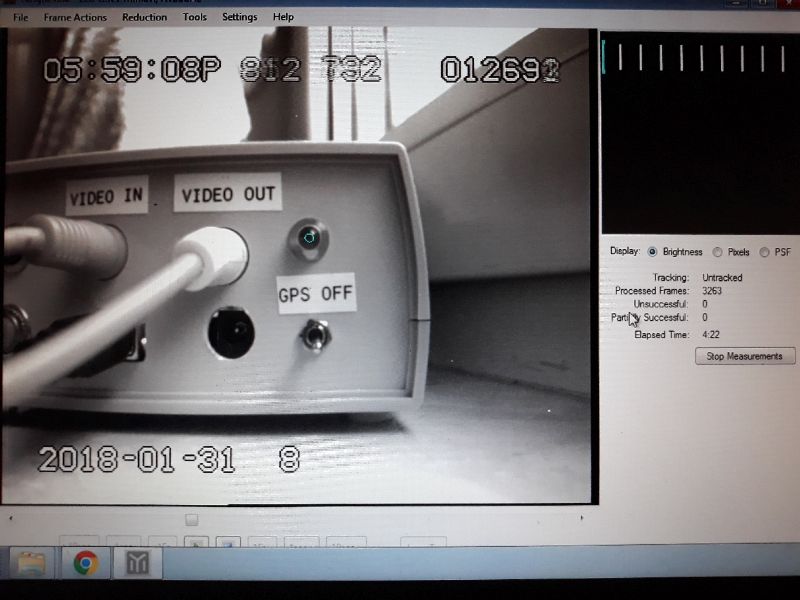 Kopia insertera „smopi VTI” – W. Burzyński
Katalogi astrometryczne - katalog Gaia
Gaia DR2       DR – Data Release   25 kwietnia 2018
Gaia – sonda agencji ESA działajaca od VII.2014, może działać nawet do 2023 r.
(Global Astrometric Interferometer for Astrophysics)
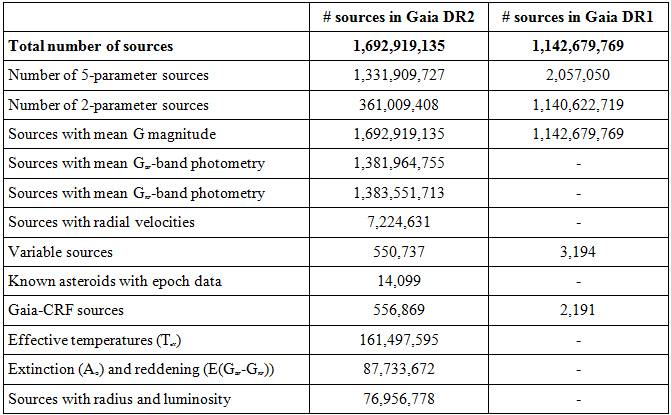 Occult – usprawnienia, nowości...
27 V 2017 (4.3.0) – dodana możliwość obliczania efemeryd zakryć asteroidalnych przy użyciu katalogu UCAC5 (DR1 do 16 mag + ruchy własne po ponownej redukcji UCAC4)
17 XI 2017 (4.5.0) – od tej wersji program przestaje działać na Windows XP                            Przyczyną jest migracja do środowiska .NET Framework 4,5.  Stworzony nowy interfejs panelu efemeryd zakryć asteroidalnych -                                                 zmiana przygotowuje na większą precyzję danych wynikowych (Gaia DR2)
29 XII 2017 (4.5.3) – dodanie efemeryd zakryć asteroidalnych obiektów                      transneptunowych TNO oraz planetoid z grupy Centaurów (program „Lucky Star”)                               http://lesia.obspm.fr/lucky-star/predictions/  
18 III 2018 (4.5.5) – dodanie funkcji „Run with High Priority” – przy jej zaznaczeniu         program Occult ma pierwszeństwo w stosunku do pracy innych działających                   programów, powinno to skutkować sprawniejszym działaniem Occulta
16 V 2018 (4.5.6) – dodane katalogi astrometryczne Gaia14_DR2 oraz Gaia11-DR2,  gwiazdy katalogu XZ 80 (zakrycia księżycowe) zyskują współrzędne z Gaia_DR2
Occult – usprawnienia, nowości...
Katalog Gaia14_DR2 w programie Occult ver. 4.5.7 (1.34 GB!)
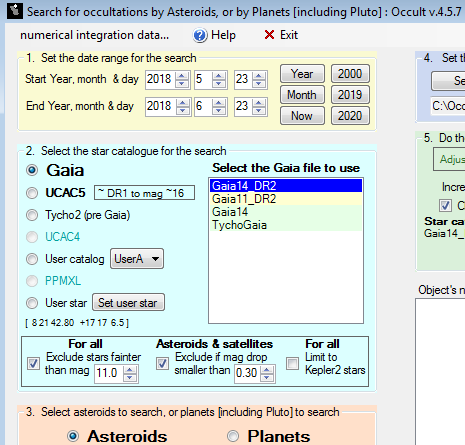 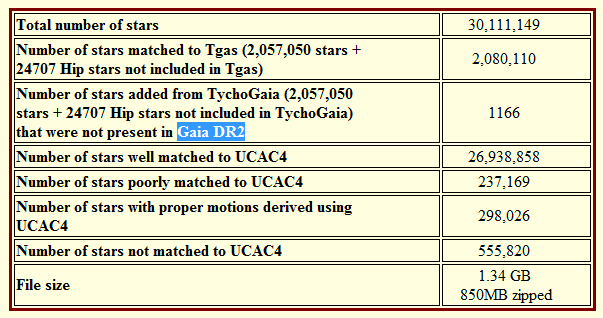 Przyszłe zakrycia asteroidalne
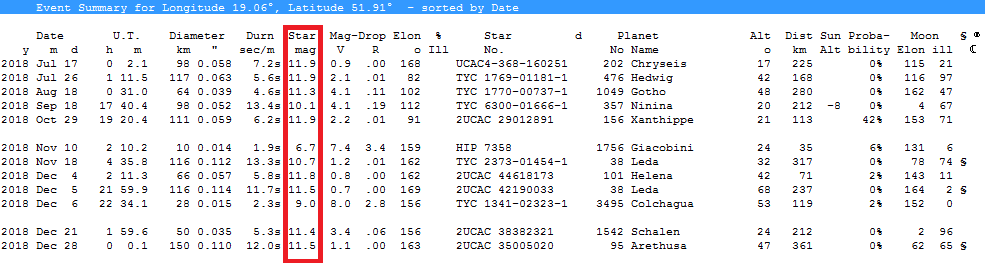 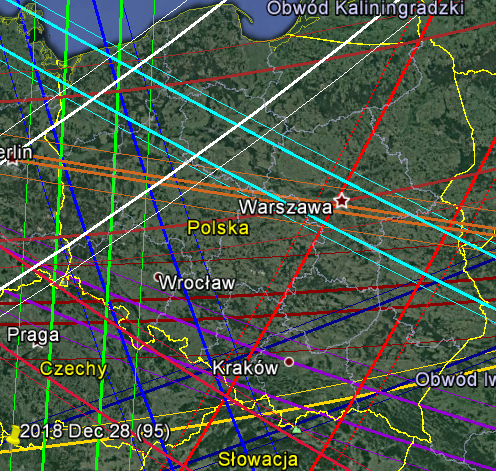 Zakrycia asteroidalne widoczne w Polsce w okresie VI-XII 2018
 gwiazdy do jasności 12 mag
 asteroidy od średnicy 10 km
Przyszłe zakrycia asteroidalne
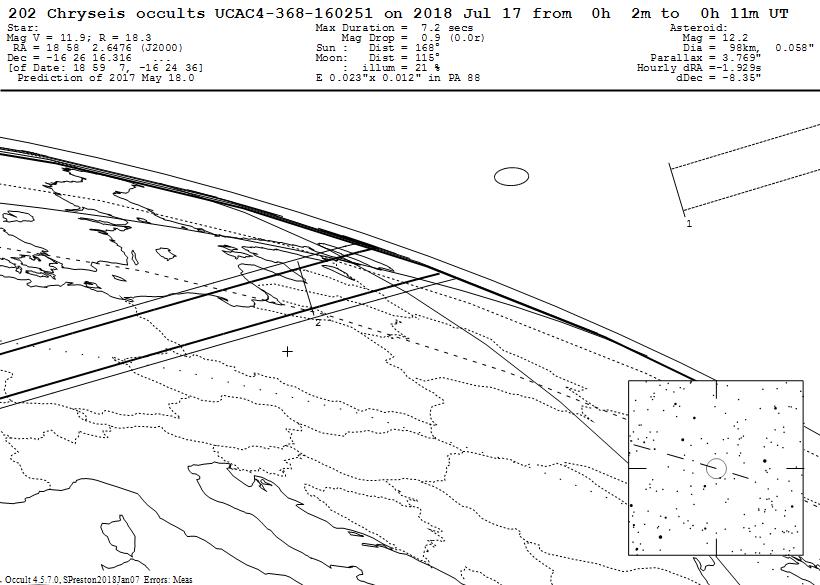 Przyszłe zakrycia asteroidalne
Przyszłe zakrycia asteroidalne
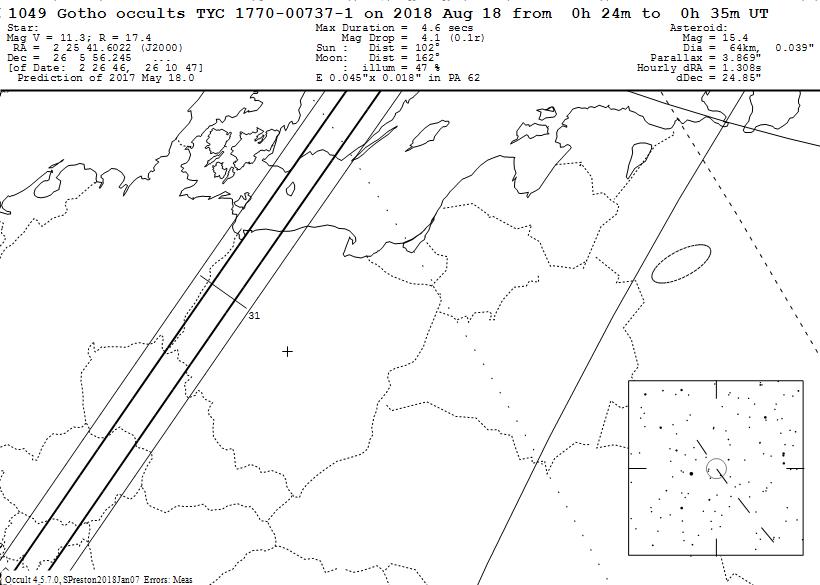 Przyszłe zakrycia asteroidalne
wysokość gwiazdy ok. 15°
Przyszłe zakrycia asteroidalne
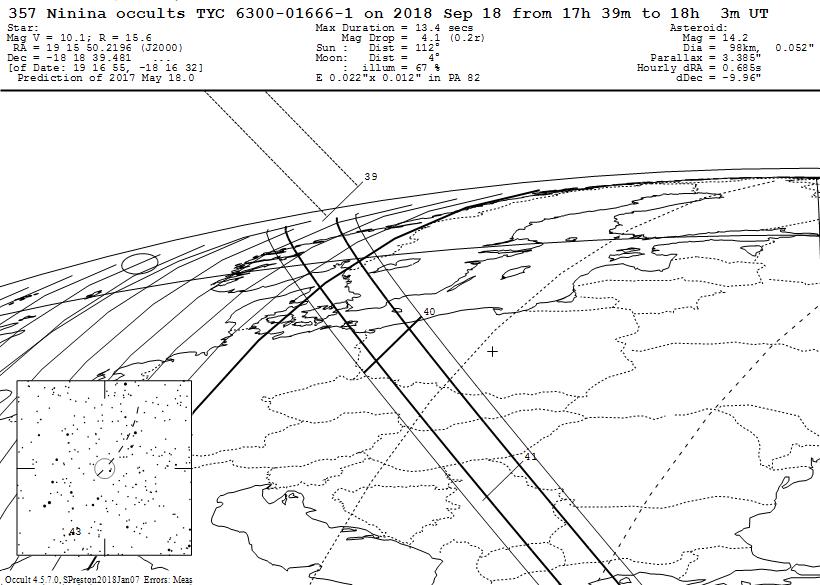 Przyszłe zakrycia asteroidalne
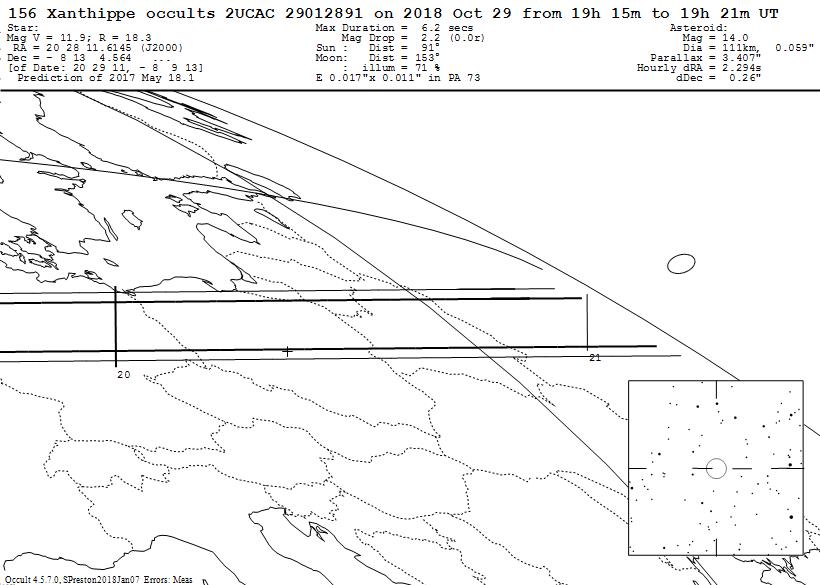 Przyszłe zakrycia asteroidalne
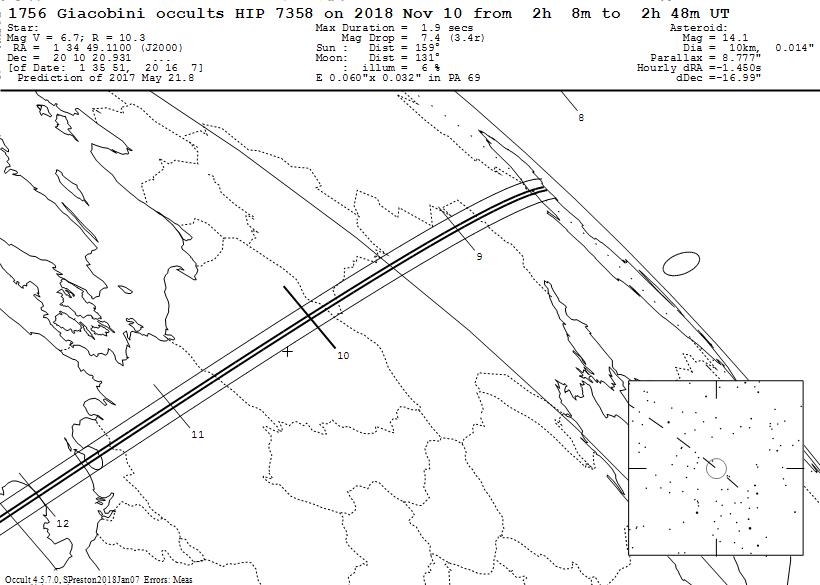 6,7 mag!                        ale średnica asteroidy               tylko 10 km
Przyszłe zakrycia asteroidalne
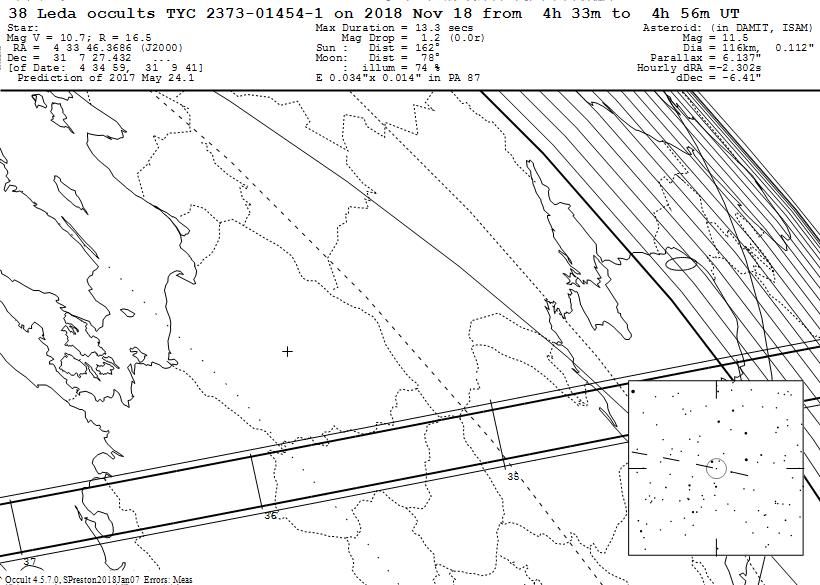 Przyszłe zakrycia asteroidalne
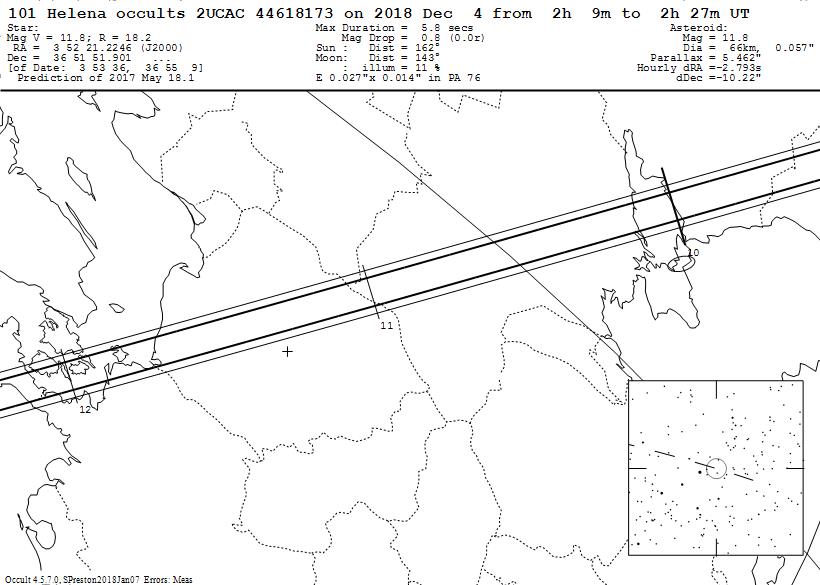 Przyszłe zakrycia asteroidalne
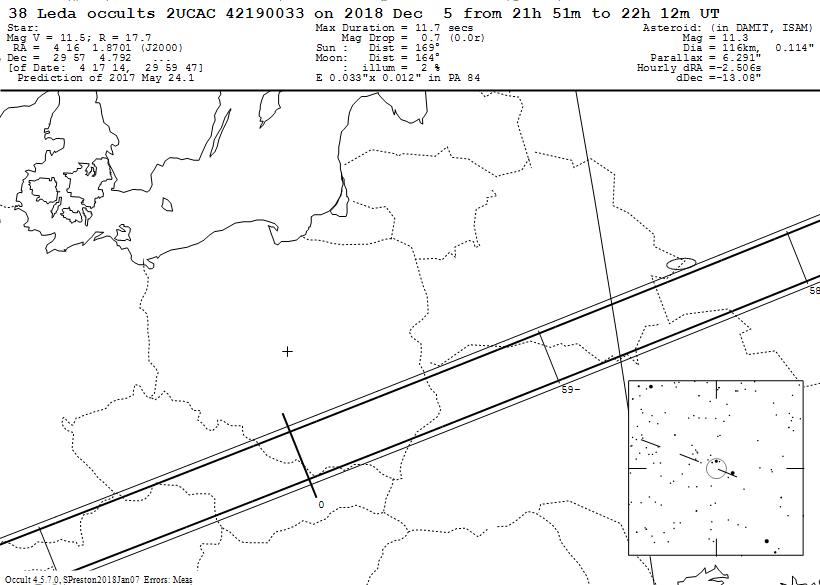 Przyszłe zakrycia asteroidalne
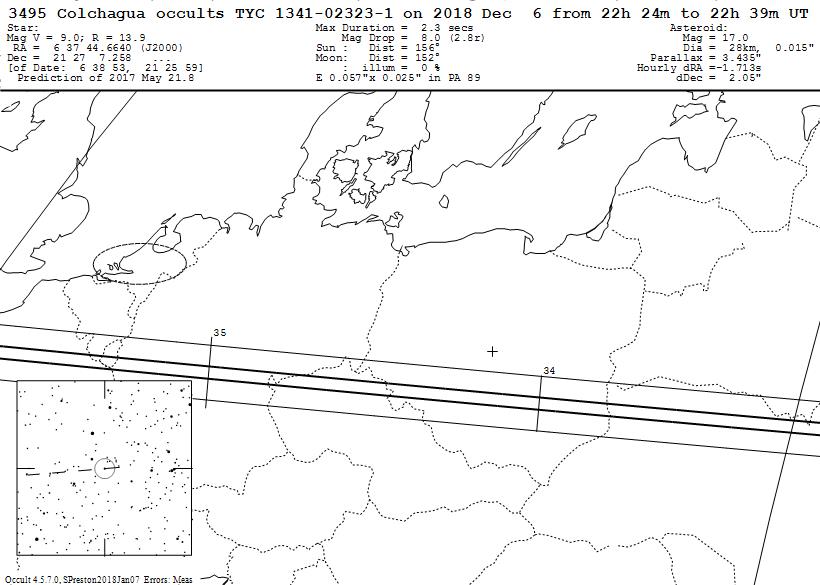 Przyszłe zakrycia asteroidalne
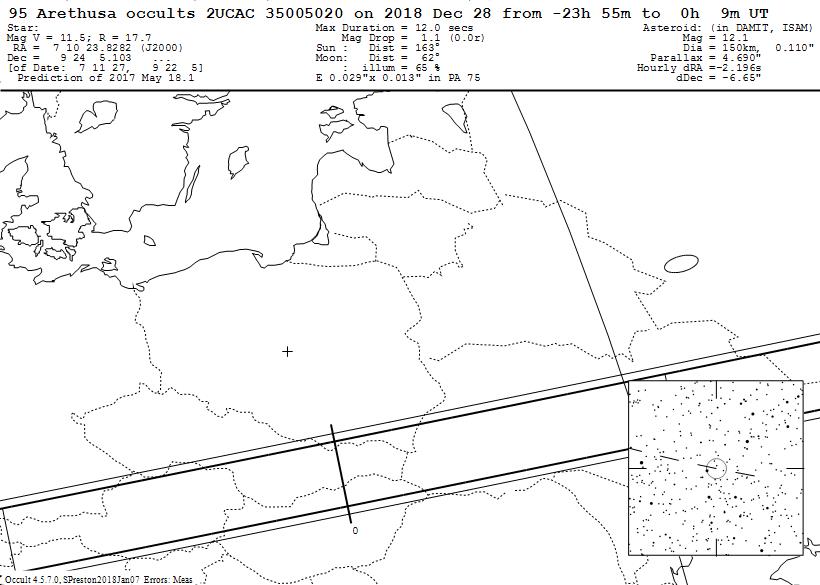 Zakrycia brzegowe 2018 – najciekawsze
zakrycie gwiazdy ZC 508 (5,9 mag) w dniu 8 VIII na linii Katowice – Kielce – Biała Podlaska
 zakrycie gwiazdy XZ 5859 (6,7 mag) w dniu 3 IX na linii Zielona Góra – Elbląg
 zakrycie gwiazdy ZC 894 (4,4 mag) w dniu 28 X na linii Stargard Szczeciński – Łeba

Niezwykle ciekawa sytuacja będzie miała miejsce w okolicach miejscowości Gomulin, 8 km na zachód od Piotrkowa Trybunalskiego. W tym rejonie dojdzie do przecięcia się granic trzech zakryć brzegowych:

 - XZ 6281 (7,2 mag) 21 stycznia - XZ 7188 (7,2 mag) 4 września - XZ 5691 (7,0 mag) 30 września
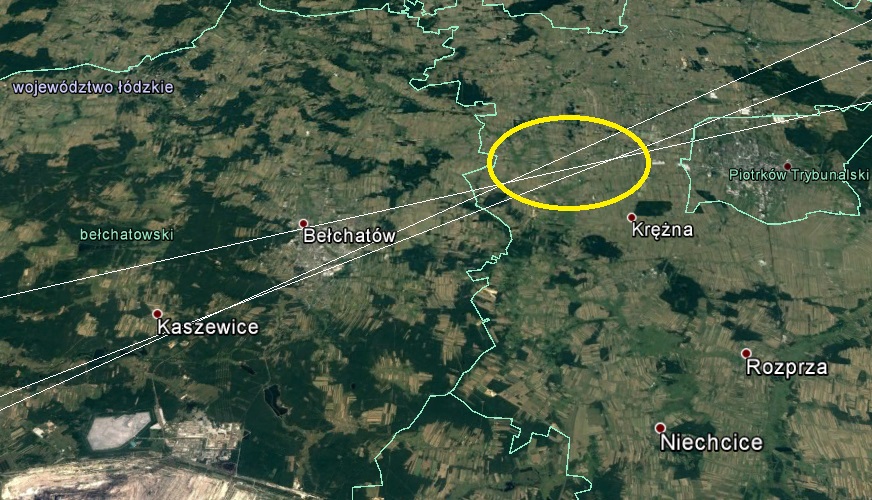 Przyszłe zakrycia brzegowe do 8.0 mag - 2018
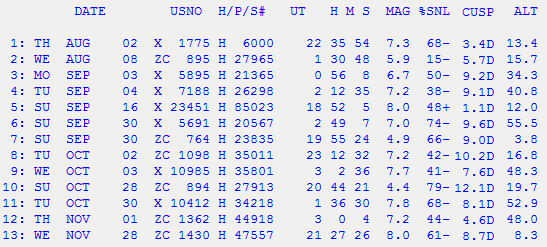 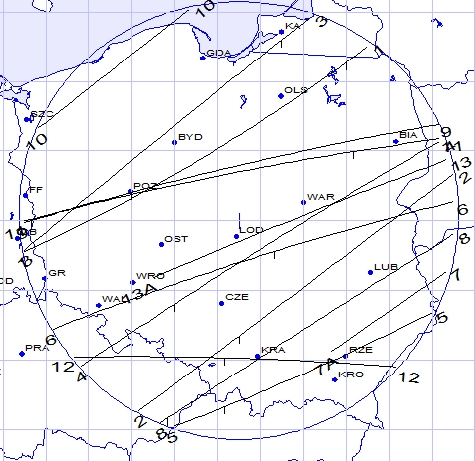 Możliwe obserwacje grupowe:1 – Poznań
2 -  Kraków, Częstochowa (5.9 mag)
3 - Poznań
4 - Łódź, Warszawa, Białystok
5 - Krosno
6 - Łódź, Częstochowa
8 - Kraków
9 - Białystok, Poznań
11 - Białystok, Poznań
12 - Kraków, Krosno
13 - Białystok, Warszawa
Przyszłe zakrycia brzegowe
Zakrycia gwiazd przez Księżyc podczas zaćmienia Księżyca 27 lipca 2018
 - najdłużej trwającego zaćmienia Księżyca w ciągu najbliższych 100 lat – 1 h 43 m
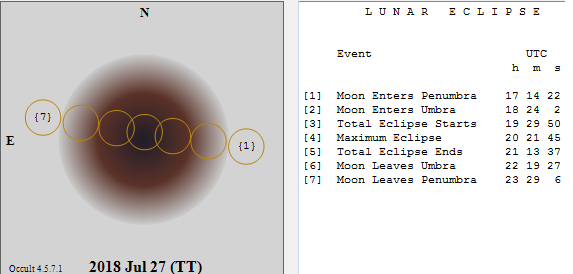 początek fazy całkowitej : h=7°
maksimum: h=11°
koniec fazy całkowitej h=15°
Obserwator powinien sprawdzić możliwość wystapienia zakryć centralnych i brzegowych przez zaćmiony Księżyc w programie Occult:
Białystok – brzegowe 11,6 magKraków, Niepołomice – brzegowe 9.8 mag !
Częściowe zaćmienie Słońca – 11 VIII 2018Niewidoczne w Polsce
Faza maksymalna równa 0.74 nastąpi o godzinie    9h 46m 15s i będzie widoczna na wybrzeżu Wyspy Wrangla (Syberia).

Wielkość fazy zaćmienia:

Sztokholm: 0.04Oslo: 0.05
Tallin: 0.06
Helsinki 0.08
Narwik: 0.26
Nord Cap: 0.33
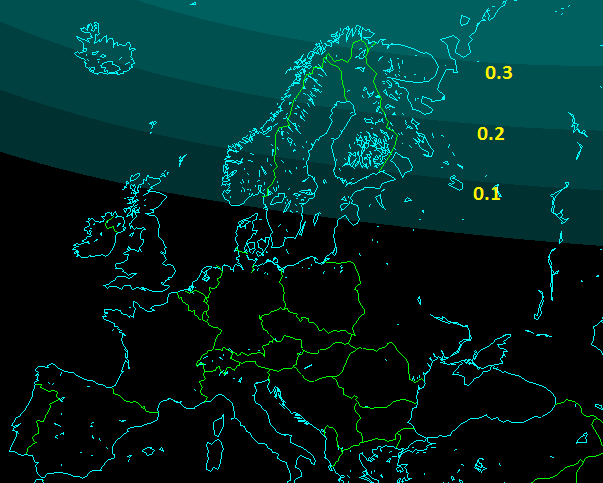 Zakrycie Saturna przez Księżyc – 2 II 2019
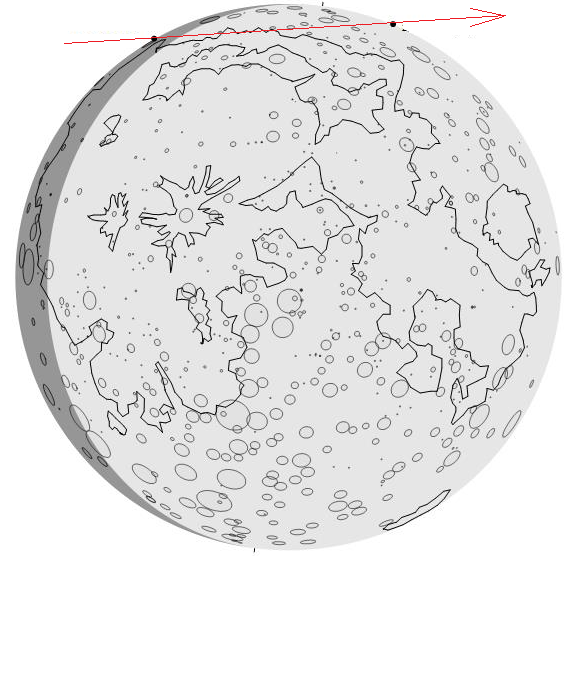 Faza Ksieżyca: - 6 %
Elongacja: 28°
Wysokość Ksieżyca : 8 ° ... 12 °
Wysokość Słońca: = -3 ° ...  +3 °
Tranzyty egzoplanet
Obserwacje Gabriela Murawskiego
       W  okresie VII 2017- I 2018 przeprowadził                17 pozytywnych tranzytów egzoplanet dla gwiazd o jasnościach pomiędzy 7.5 a 13.0 mag.
       Były to gwiazdy: HD 189733b, HD 209458b, WASP-33b, WASP-52b, WASP-10b, WASP-2b, Quatar-5b, HD 80606b, WASP-76b, KELT-16b,                 HAT-P-49b, HAT-P-10, WASP-12b, XO-4b, EPIC 247098361b                   (HD 286123), WASP-43b, WASP-13b.
       Użyty sprzęt – kamera CMOS ASI 178 MM-c oraz obiektyw Canon FD 300 mm, f/2.8 na montażu paralaktycznym EQ5.

      Podczas obserwacji tranzytów egzoplanet wykonanych w 2017 r. Gabriel odkrył także                                                   kilkadziesiąt nowych gwiazd zmiennych!
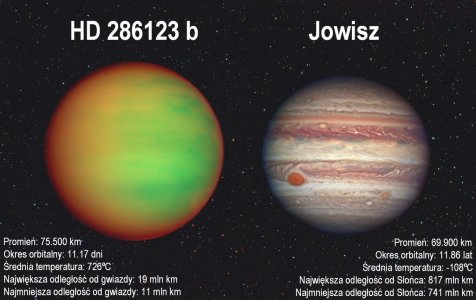 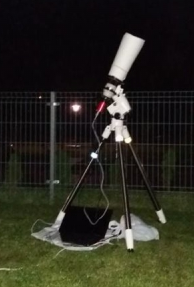 Tranzyty egzoplanet
W dniu 29 września 2017 roku Garbiel przeprowadził obserwację (do tej pory jedyną na świecie ?) potwierdzającą periodyczność oraz charakter danych uzyskanych z sondy Kepler. Zarejestrowany został spadek jasności gwiazdy rzędu                 0.01 mag, wywołany przez tranzyt egzoplanety. Gabriel, wraz z 26 innymi osobami, został członkiem projektu kierowanego przez  dr Liang Yu z Massachusetts Institute of Technology.
Gwiazda HD 286123 (9.8 mag) – Garbiel współodkrywcą egzoplanety EPIC 247098361b
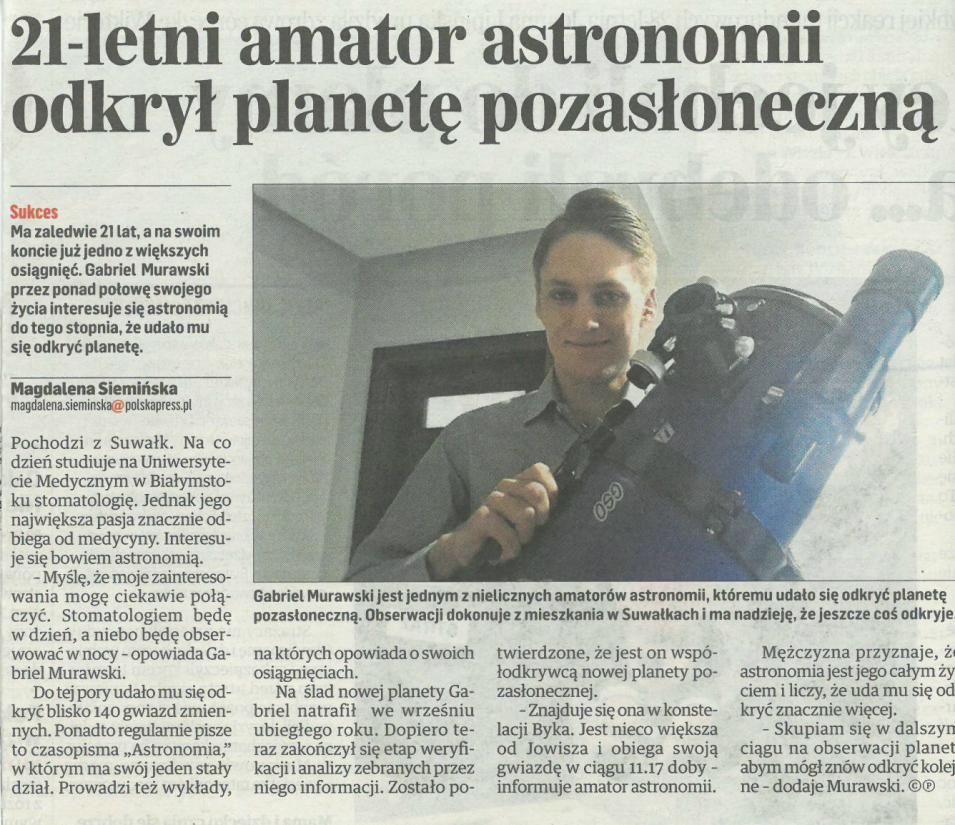 Obserwacje pozycyjne asteroid
Obserwacje Tomasza Kluwaka
Obserwatorium Lusówko Platanus (k/ Poznania) - kod IAU: K80
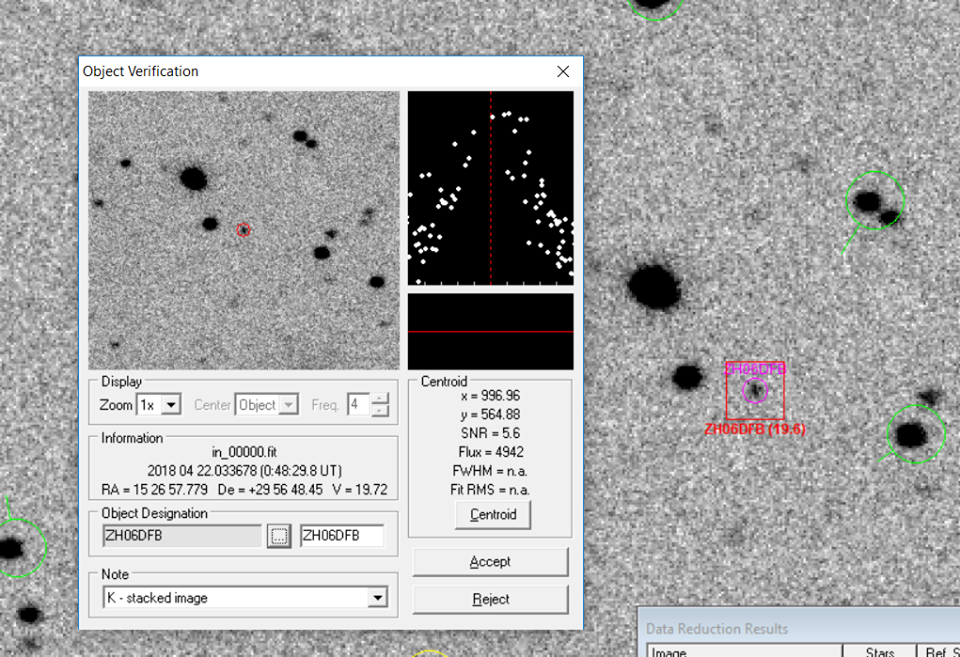 Od 2017 roku Tomasz jest koordynatorem Asteroid Day w Polsce. 

Obserwuje obiekty Near Erth Object (NEO), wykonuje astrometrię i fotometrię asteroid 

Fot. Tomasz Kluwak ->
Seria zakryć gwiazd przez Księżyc – 20 IV 2018
W dniu 20 IV 2018 W. Burzyński zaobserwował liczną serię zakryć słabych gwiazd przez 26-28% młody Księżyc. Wyniki w fazie opracowywania, do odczytania ponad 60 momentów zakryć gwiazd o jasnościach 8 - 12 mag! (teleskop 150/750 mm + kamera NOVUS)
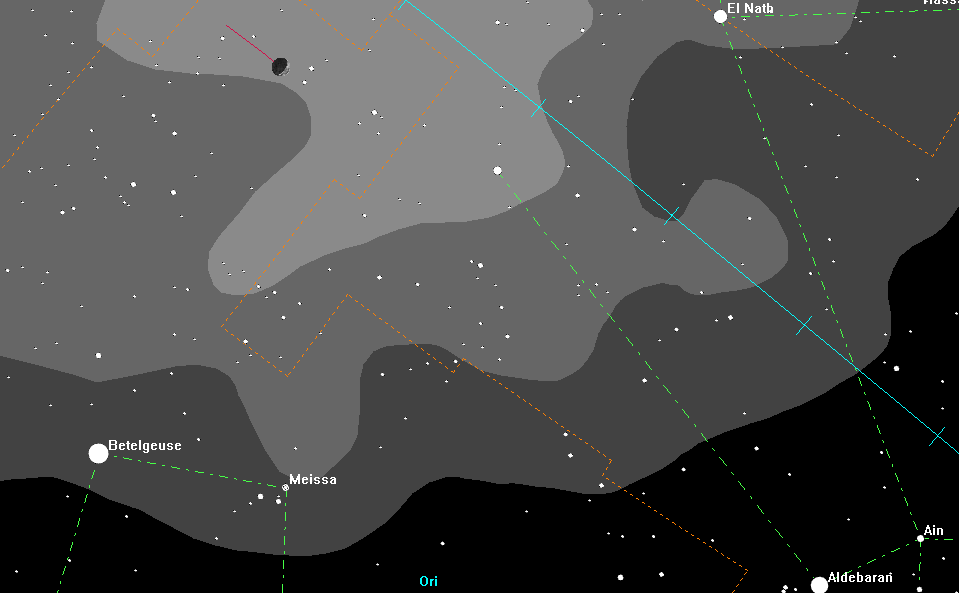 Seria zakryć gwiazd przez Księżyc – 20 IV 2018
Obszar nieba zakryty przez tarczę Księżyca podczas obserwacji (18:30 - 21:50 UT)
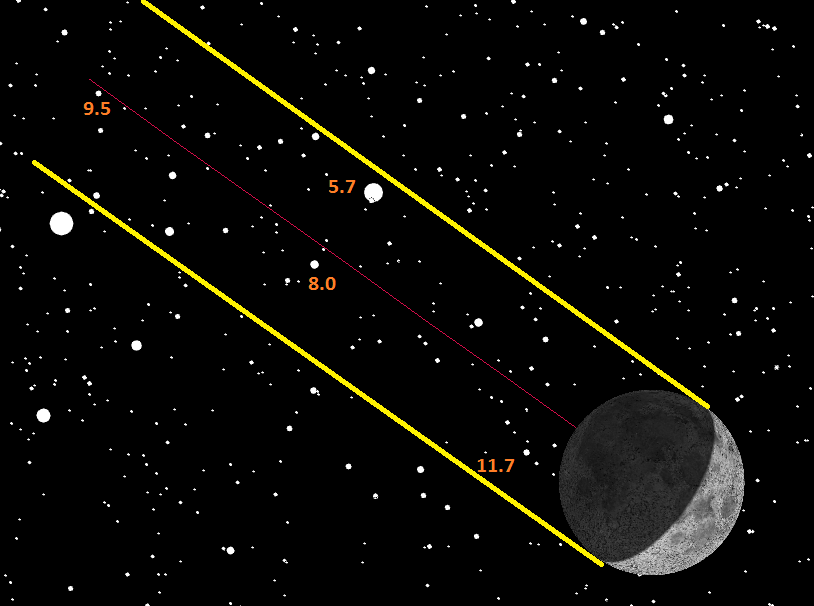 Test odczytów pozycji Tomach Tech VTI – 20 IV 2018
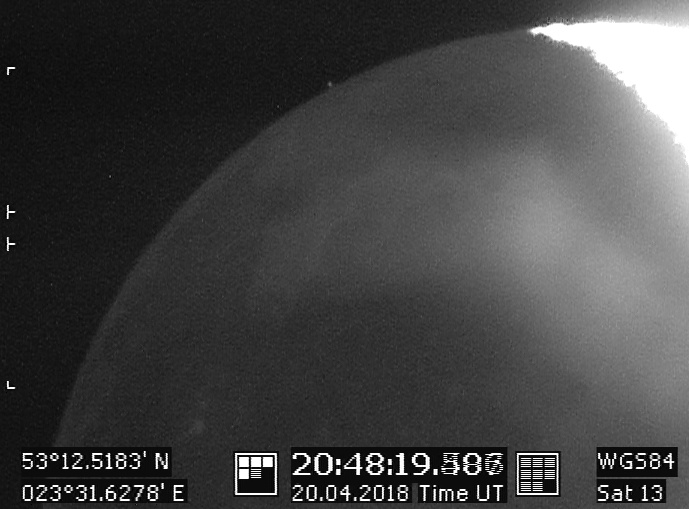 8. 3 mag
Inserter TomaszTech pracował nieprzerwanie przez 4 godziny (18:10 UT – 22:10 UT)

   Przy każdym zjawisku zakrycia gwiazdy zanotowano współrzędne
66 niezależnych pomiarów

 LAT:   minimum:  53° 12’ 31.10” N              LONG:  minimum:   23° 31’ 37.66” E     maksimum: 53° 12’ 31.27” N                            maksimum:  23° 31’ 37.95” E      średnia:     53° 12’ 31.17” N                            średnia:      23° 31’ 37.78” E
           max-min: 0.174” =>  5.37 m                            max-min 0.294” =>  5.44 m

     Liczba satelitów pomiędzy 9 a 13, przez większość czasu pomiedzy 10 a 11
Ważniejsze obserwacje 2017/2018
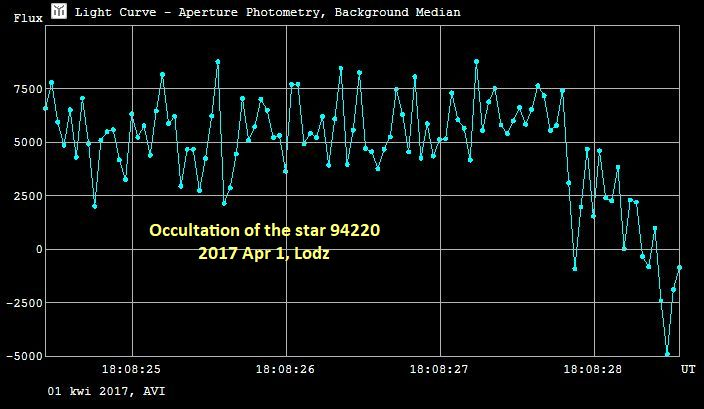 Obserwacje zakryć gwiazd podwójnych przez Księżyc prowadzi Marek Zawilski, tutaj zakrycia widoczne w dniu 01 IV 2017.
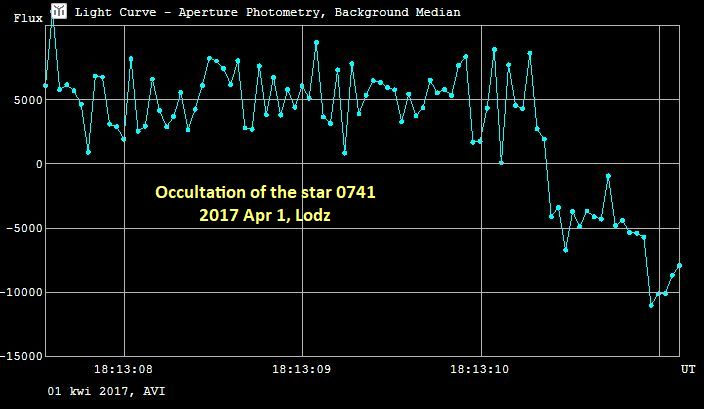 Separacja  kątowa składników gwiazdy podwójnej rzędu                       0.08 - 0.1”  uwidoczniona jest jako stopniowy spadek jasności na zarejestrowanej krzywej blasku.
Ważniejsze obserwacje 2017/2018 Dzienne zakrycie Aldebarana – 16 VIII 2017
Z powodzeniem zjawisko to zaobserwowali: Gabriel Murawski (Suwałki),                                           Marek Zawilski (Tobolice k/Łodzi), Wiesław Słotwiński (Królik Polski)
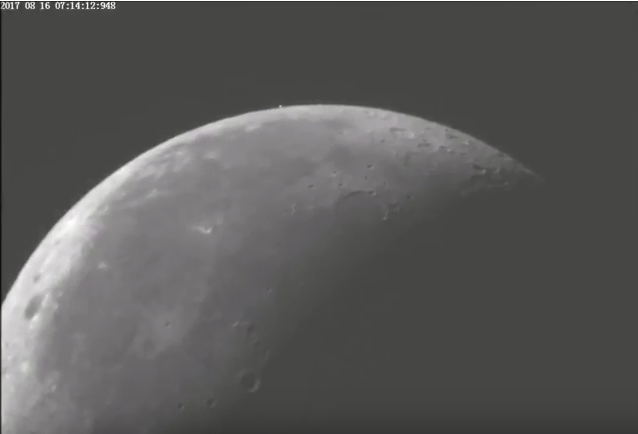 Kadr w filmu nagranego przez G. Murawskiego
https://youtu.be/3lK5fq8Ejak
Ważniejsze obserwacje 2017/2018 Zakrycie Hiad i Aldebarana przez Księżyc – 16 VIII 2017
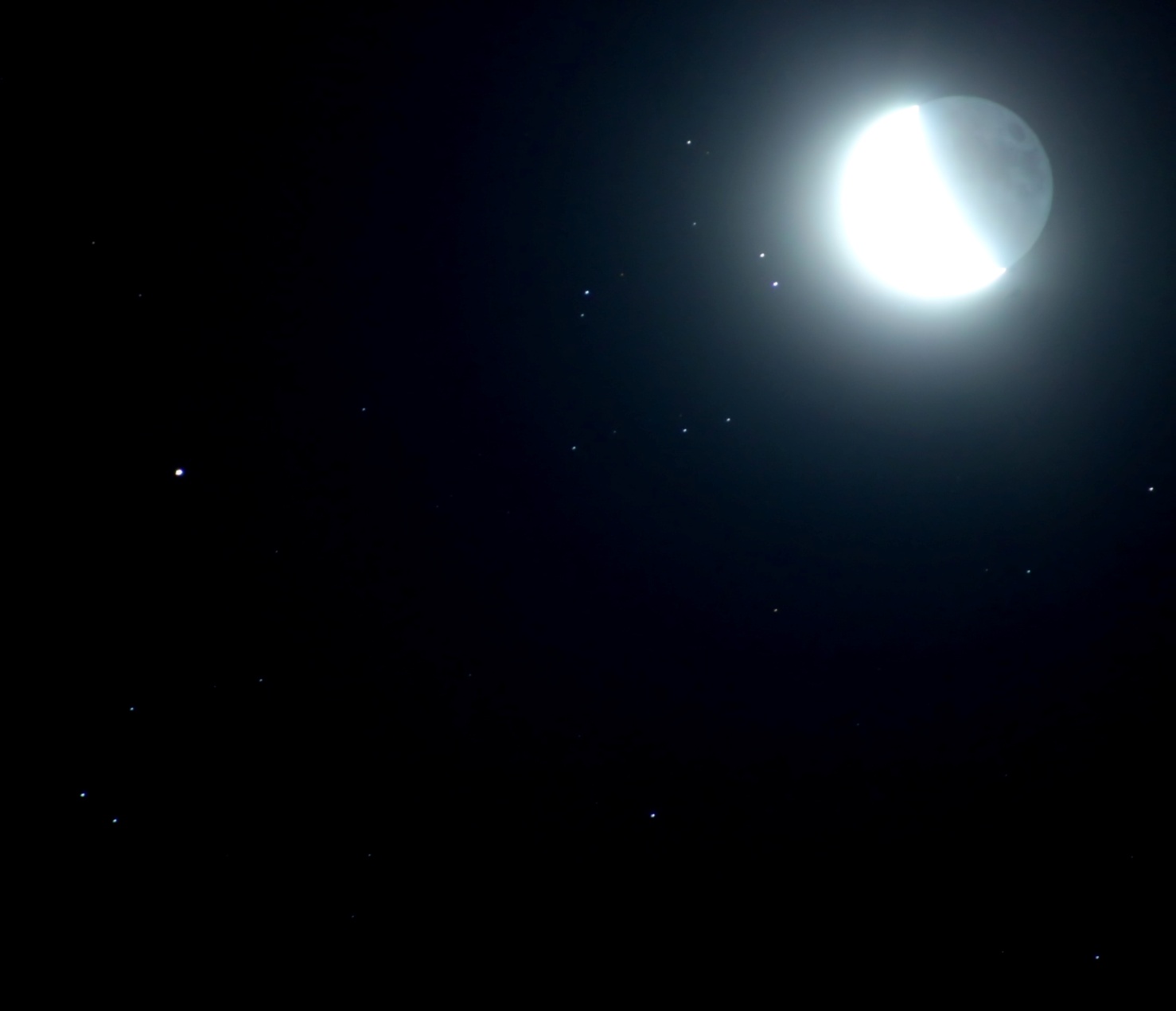 Zdjecie i wyniki obserwacji Marek Zawilski
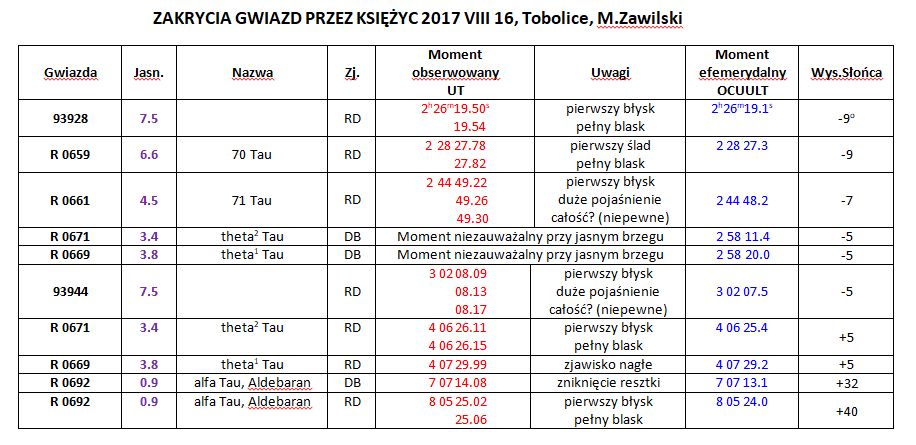 Ważniejsze obserwacje 2017/2018 Zakrycia Aldebarana – 06 XI 2017 (W. Słotwiński)
Prawdopodobnie jedyna obserwacja krajowa z Królika Polskiego, położone niedaleko Jasło i Krosno były w pełnym zachmurzeniu. https://www.youtube.com/watch?v=gcHMebsg91g
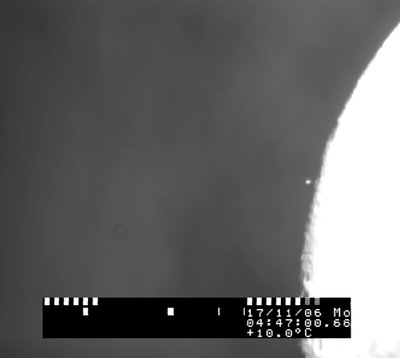 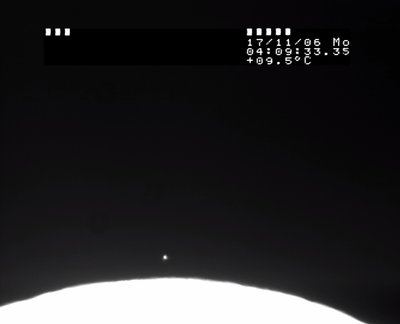 Ważniejsze obserwacje 2017/2018       Zakrycie Aldebarana - 23 II 2018 (W. Burzyński, M. Jarmoc, M. Zawilski)
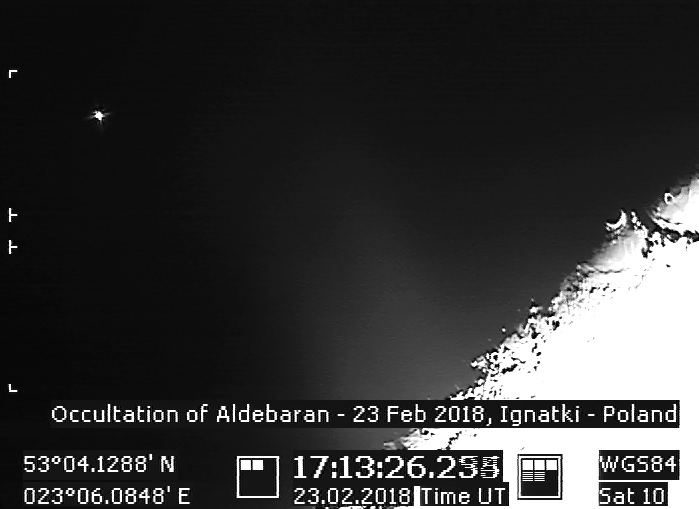 Ostatnie z serii zakryć  Aldebarana w latach                2015-2018 widoczne w Polsce. Następne zakrycie w dniu 29 I 2034 roku !
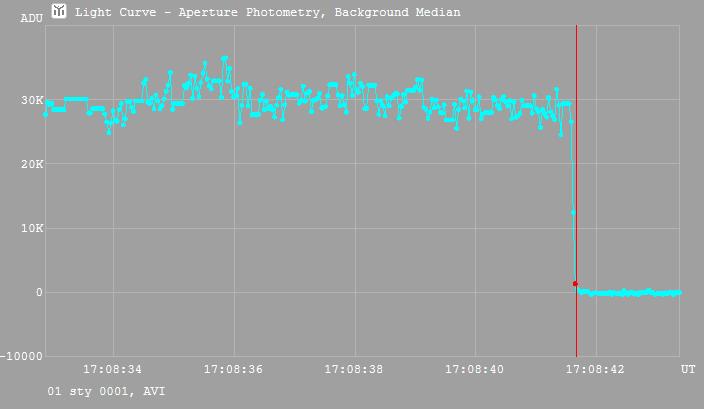 Ważniejsze obserwacje 2017/2018 Całkowite zaćmienie Słońca, 21 VIII 2017, USA (W. Burzyński)
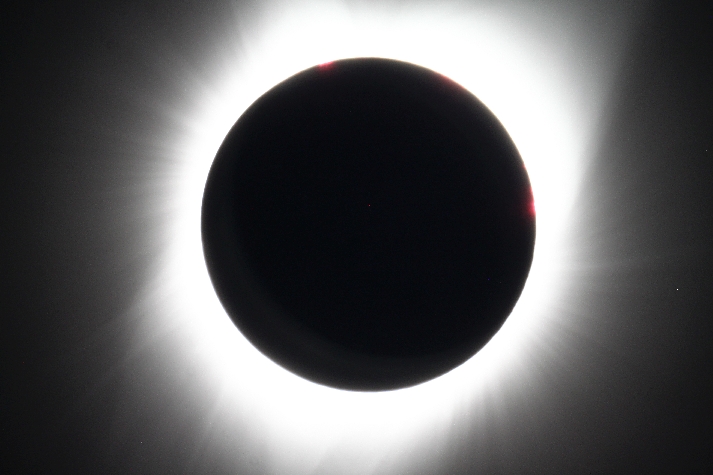 Ważniejsze obserwacje 2017/2018 Całkowite zaćmienie Słońca, 21 VIII 2017, USA (W. Burzyński)
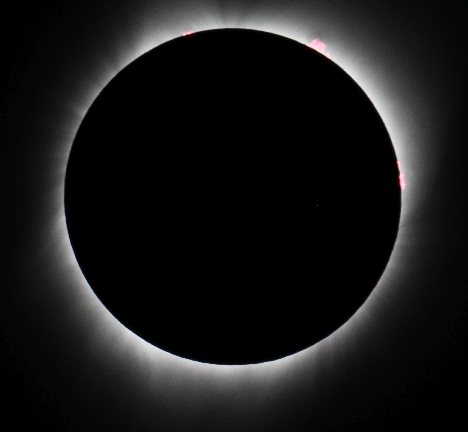 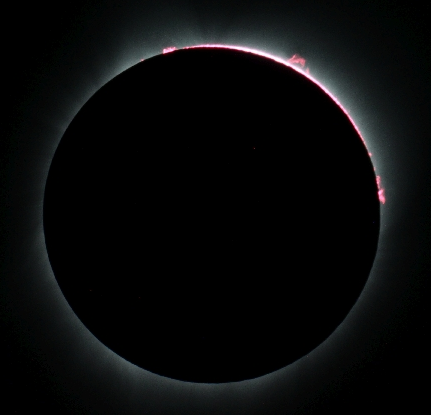 Zdjęcia wykonane podczas                        „Wielkiej wyprawy PTMA”
Ważniejsze obserwacje 2017/2018 Całkowite zaćmienie Słońca, 21 VIII 2017, USA (W. Burzyński)
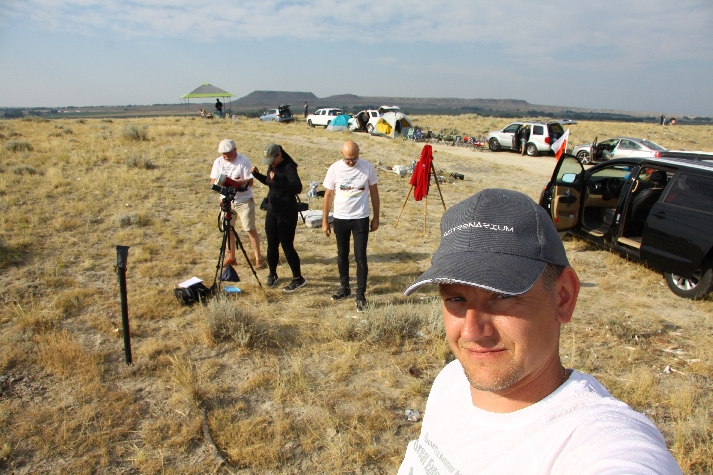 Ważniejsze obserwacje 2017/2018
Brzegowe zakrycie gwiazdy ZC 491 przez Księżyc – 15 VII 2017 (Niepołomice)
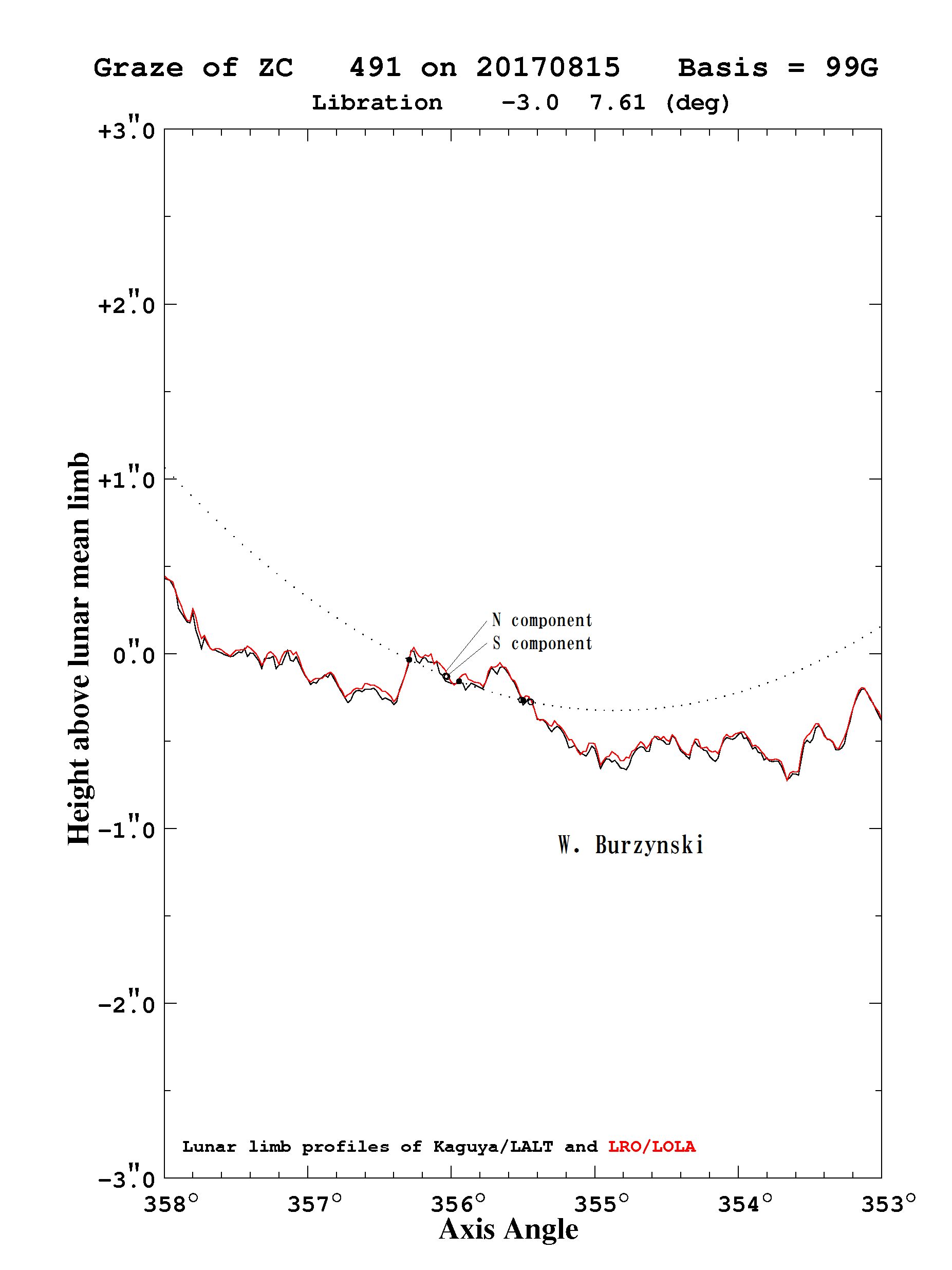 W roku 2017, 3 spośród 17 obserwowanych na świecie zakryć brzegowych wykonano w Polsce!

Do tej pory w 2018 roku zaobserwowano 3 zakrycia brzegowe.

Obserwacja W. Burzyńskiego, wykonan na kilka godzin przed wylotem do USA na całkowite zaćmienie Słońca, na jednej z ulic Niepołomic o godz.2:12 (pomoc Tomasz Żywczak, Łukasz Czuma)
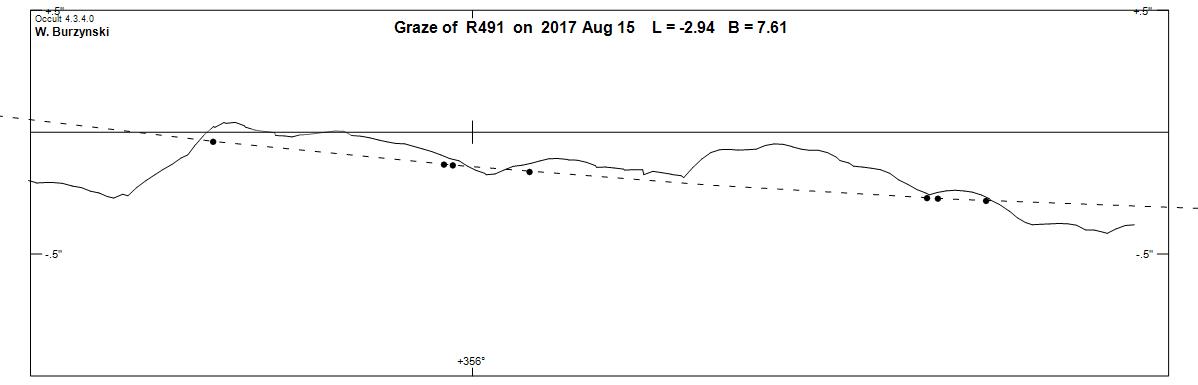 Ważniejsze obserwacje 2017/2018
Brzegowe zakrycie gwiazdy ZC 635 przez Księżyc – 15 VII 2017 (Zawada k/ Dębicy)
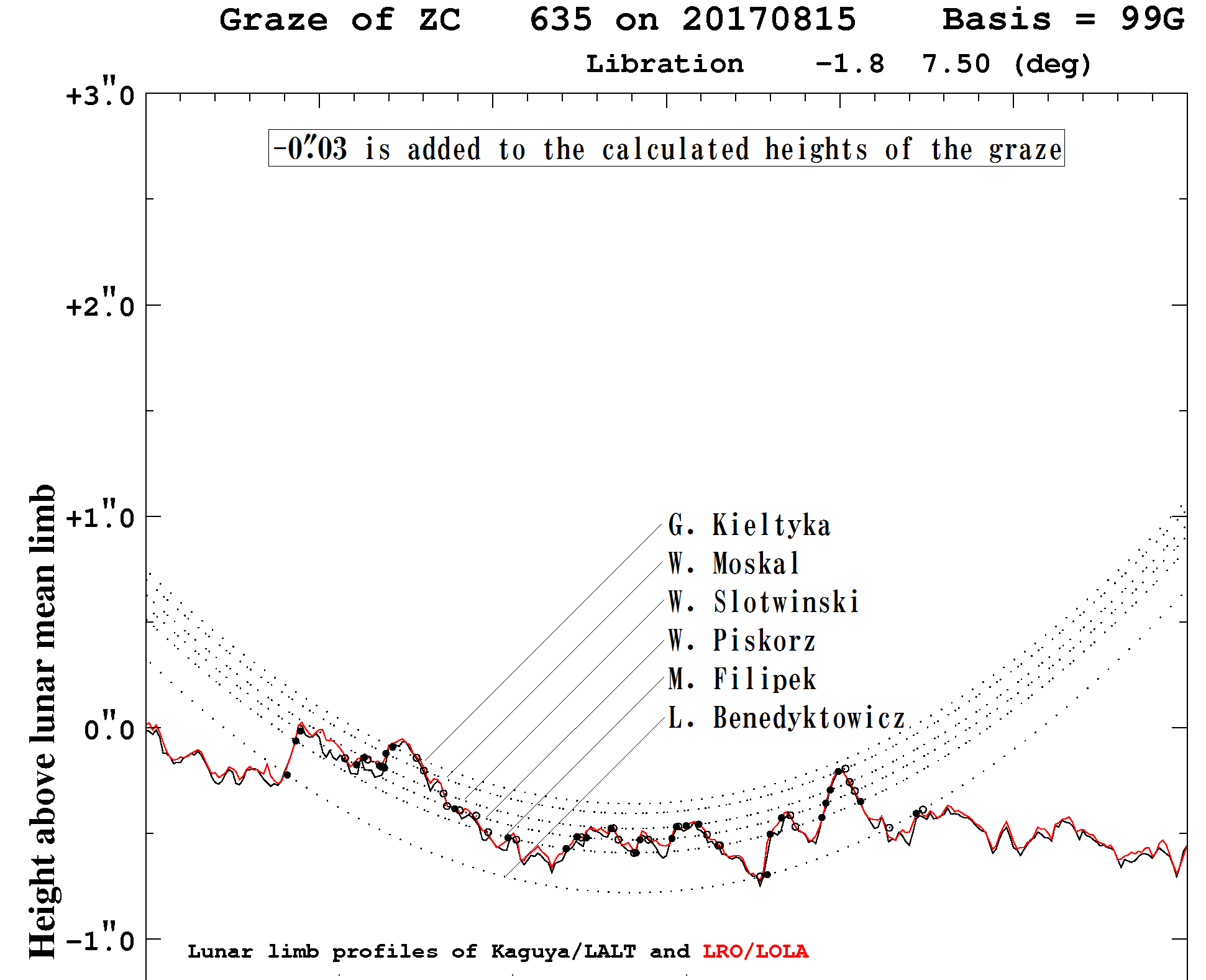 6 obserwatorów
 58 kontaktów

 średnie residuum                              
   0.007" ± 0.039"
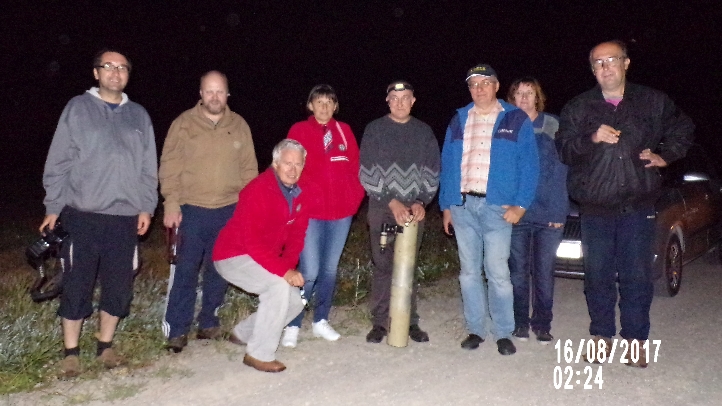 Ważniejsze obserwacje 2017/2018
Brzegowe zakrycie gwiazdy ZC 2886 przez Księżyc – 20 X 2017 (Niemirów nad Bugiem)
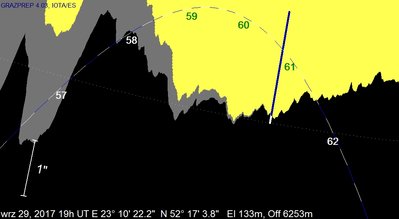 W. Burzyński oraz M. Jarmoc – 400 m od granicy państwowej, parking cmentarza w Niemirowie.
M. Zawilski w Tobolicach k/Łodzi obserwuje te zakrycie jako centralne.
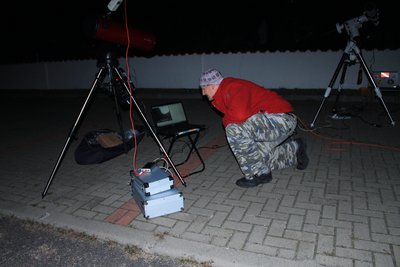 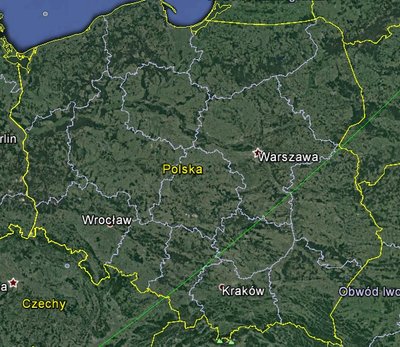 Ważniejsze obserwacje 2017/2018 Brzegowe zakrycie gwiazdy ZC 508, 21 III 2018, Sztabin (podlaskie)
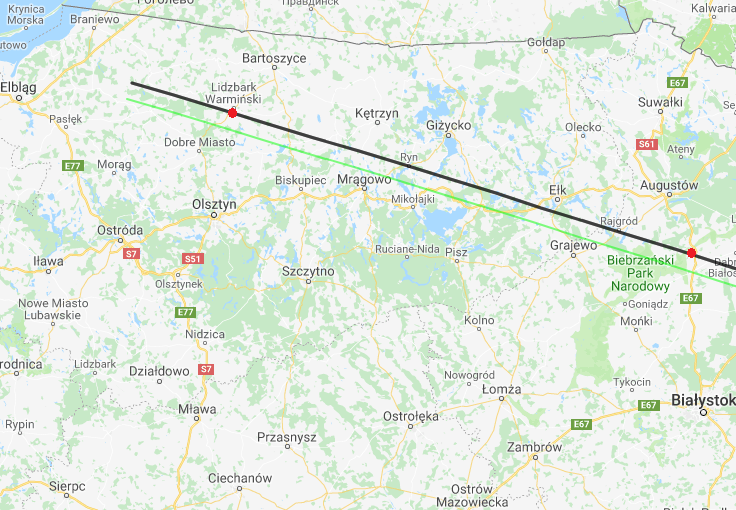 Ważniejsze obserwacje 2017/2018 Brzegowe zakrycie gwiazdy ZC 508, 21 III 2018, Sztabin (podlaskie)
stanowisko W. Burzyńskiego
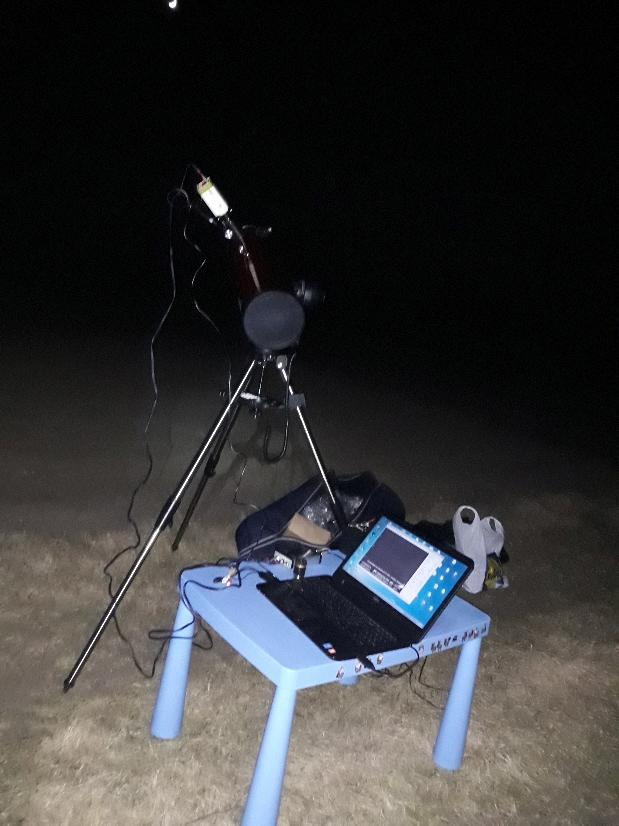 Ekipa łódzko-białostocka w barze „Jagódka”                          –  przy DK 8 pomiędzy Suchowolą a Sztabnem,                   2 godz. przed rozpoczęciem zjawiska
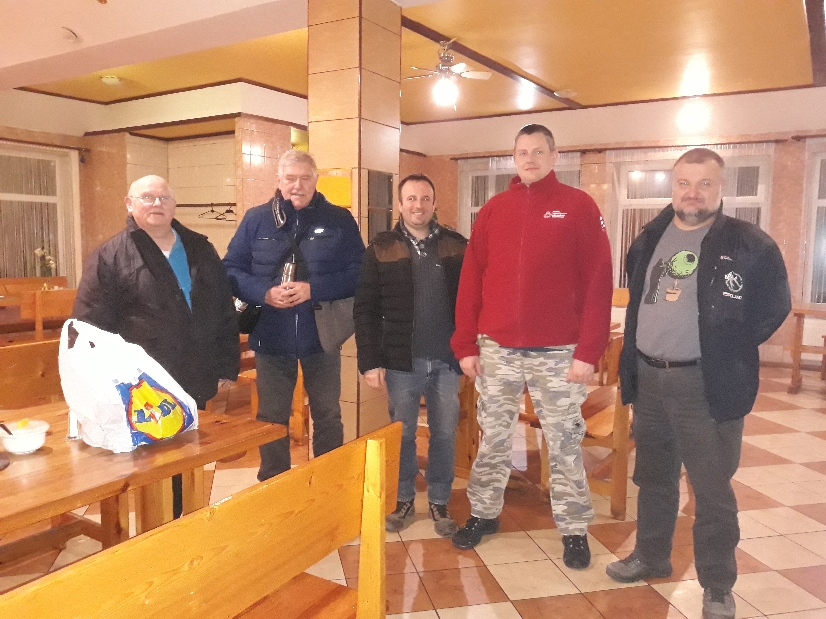 Ważniejsze obserwacje 2017/2018 Brzegowe zakrycie gwiazdy ZC 508, 21 III 2018, Sztabin (podlaskie)
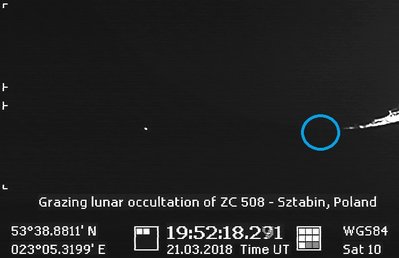 30 km od obserwatorów (Nowinka) przebiegała granica innego zakrycia brzegowego – gwiazdy o jasności 8.4 mag!
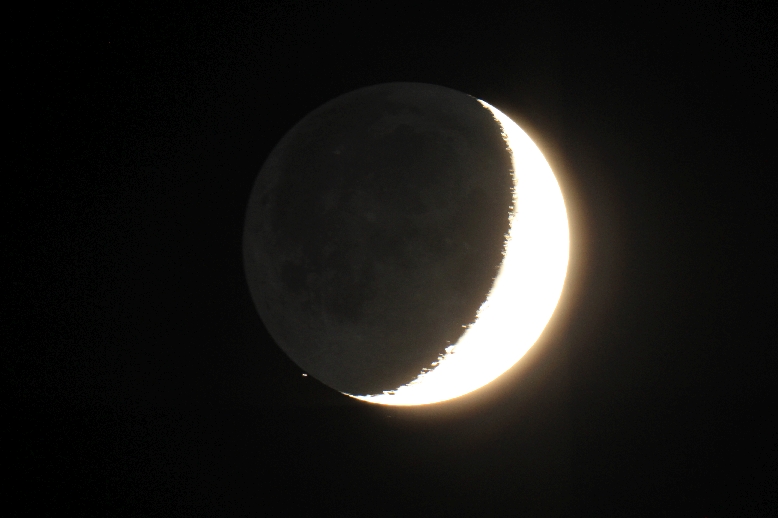 Widok zakrywanej gwiazdy z Lidzbarka Warmińskiego –                       fot. J. Drążkowski
Ważniejsze obserwacje 2017/2018 Brzegowe zakrycie gwiazdy ZC 508, 21 III 2018, Sztabin (podlaskie)
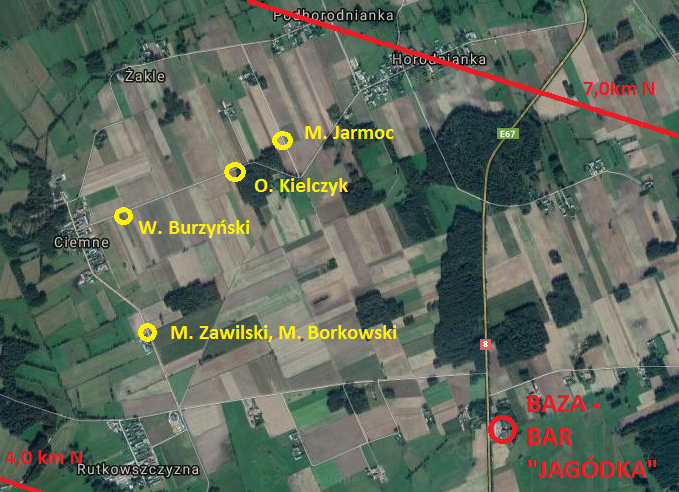 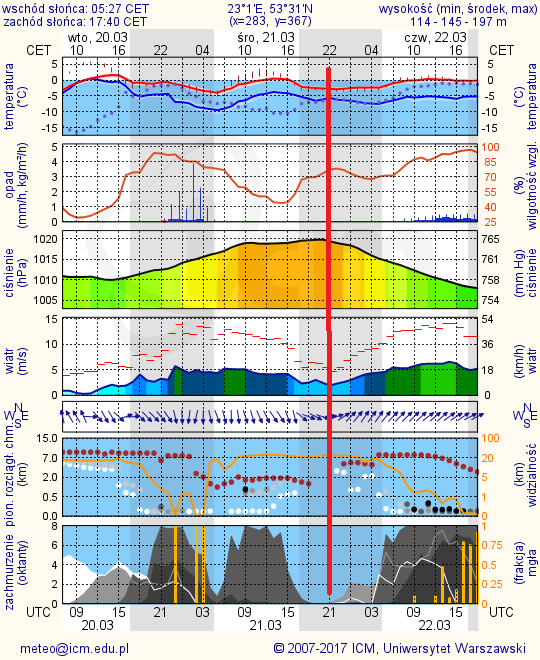 Rozmieszczenie stanowisk w okolicy wsi Ciemne oraz doskonała prognoza pogody
Ważniejsze obserwacje 2017/2018 Brzegowe zakrycie gwiazdy ZC 508, 21 III 2018, Sztabin (podlaskie)
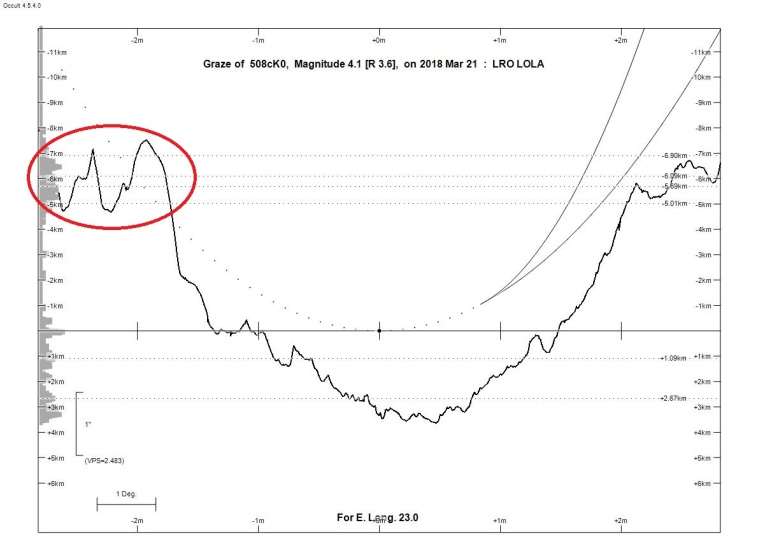 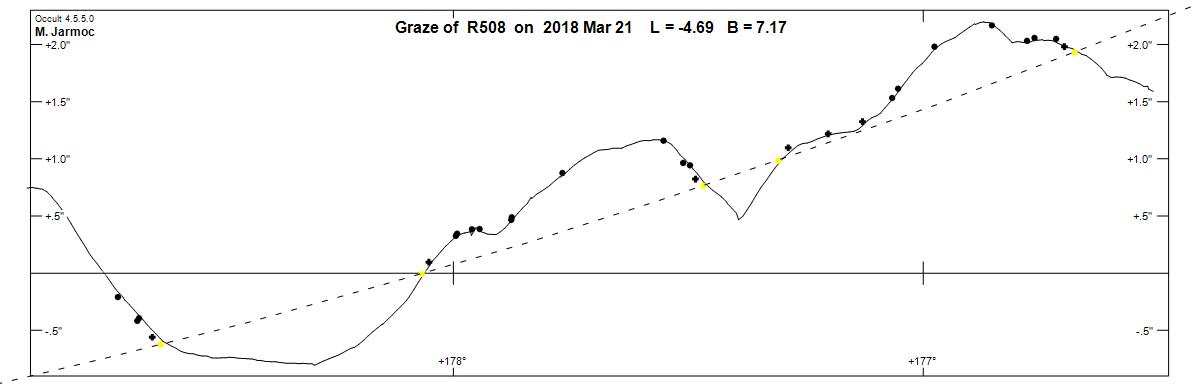 Średnie residuum O-C: -0.009" ±0.046” !!
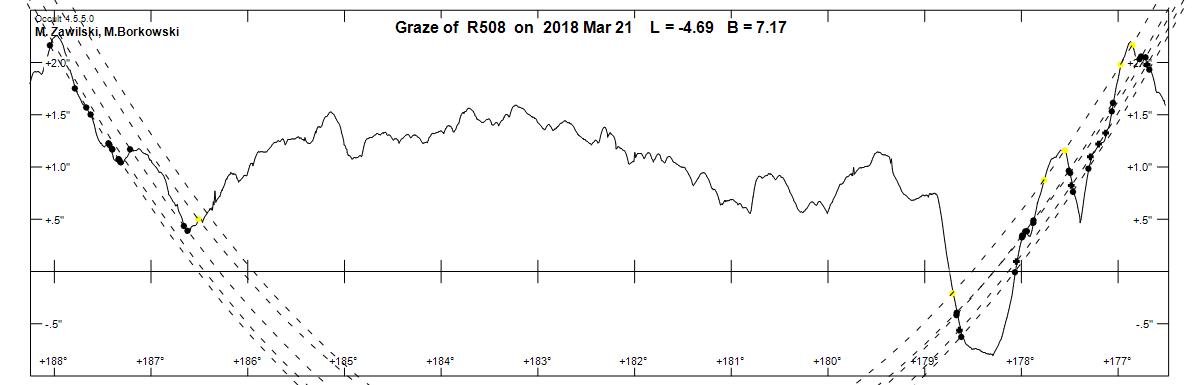 Ważniejsze obserwacje 2017/2018 Brzegowe zakrycie gwiazdy ZC 508, 21 III 2018, Sztabin (podlaskie)
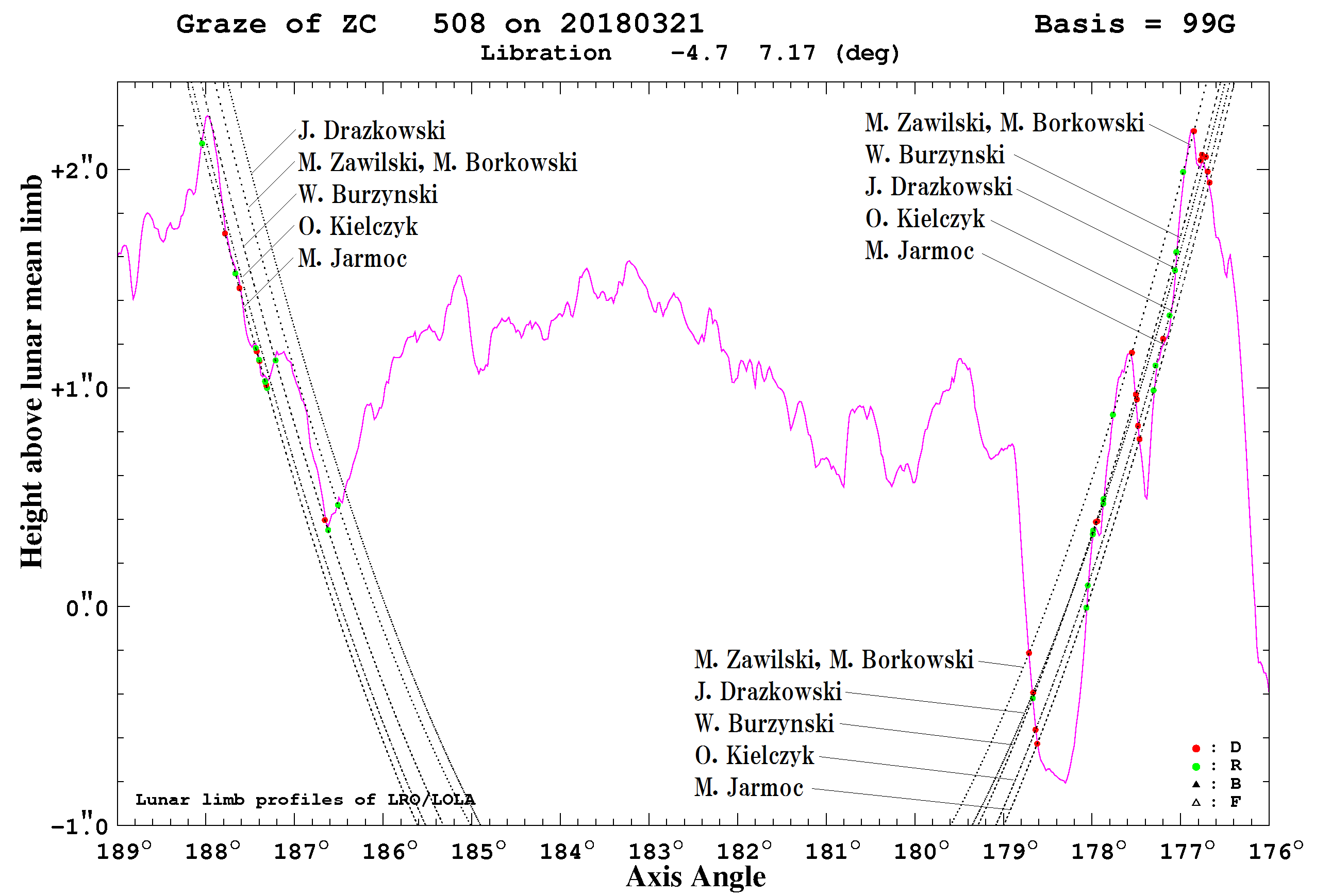 Ważniejsze obserwacje 2017/2018 Brzegowe zakrycie gwiazdy ZC 508, 21 III 2018, Sztabin (podlaskie)
Nagrania ze zjawiska : 
 Maciej Jarmoc - https://youtu.be/L_9j1F5XX90 
 Marek Zawilski - https://youtu.be/OWHsMMmTXWM
 Wojciech Burzyński - https://www.youtube.com/watch?v=TAJdJFj4cUI (poniżej)
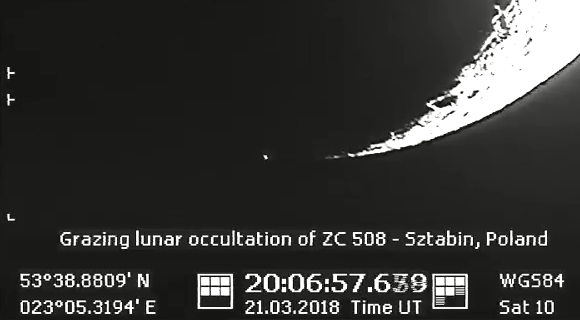 Brzegowe zakrycie gwiazdy SAO 79079 (8.9 mag!) 21 IV 2018                                                             – Ignatki k/ Białegostoku, W. Burzyński
Ważniejsze obserwacje 2017/2018
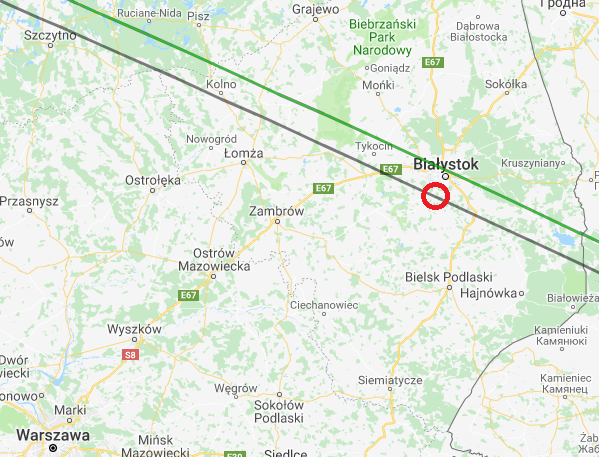 Brzegowe zakrycie gwiazdy SAO 79079 (8.9 mag!) 21 IV 2018                                                             – Ignatki k/ Białegostoku, W. Burzyński
Ważniejsze obserwacje 2017/2018
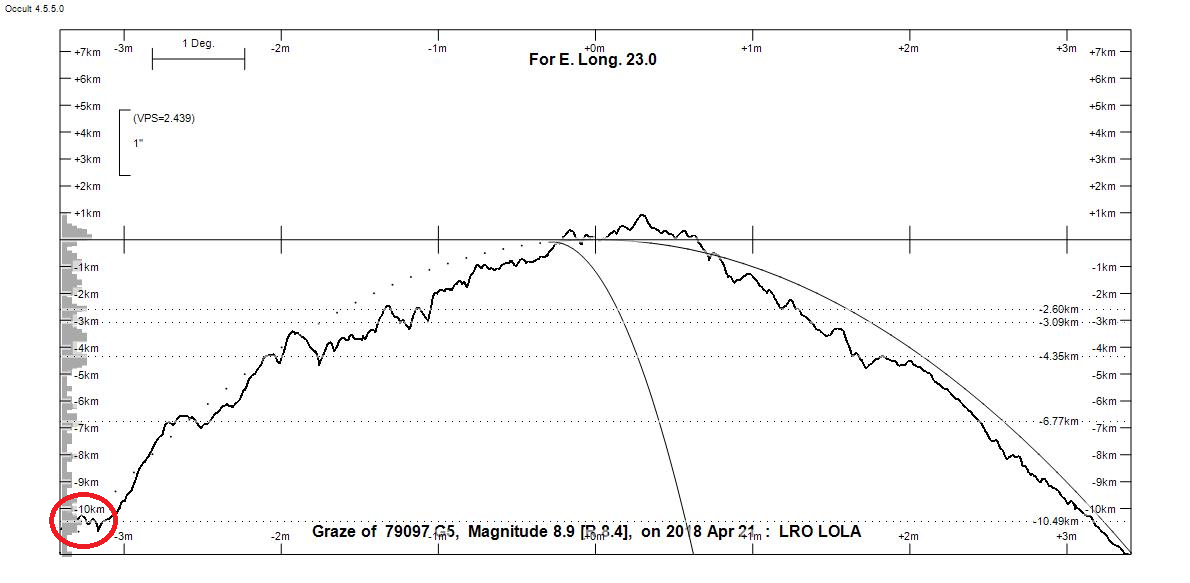 Obserwacja w odległości 10.34 km! od teoretycznej granicy zjawiska
Brzegowe zakrycie gwiazdy SAO 79079 (8.9 mag!) 21 IV 2018                                                             – Ignatki k/ Białegostoku, W. Burzyński
Ważniejsze obserwacje 2017/2018
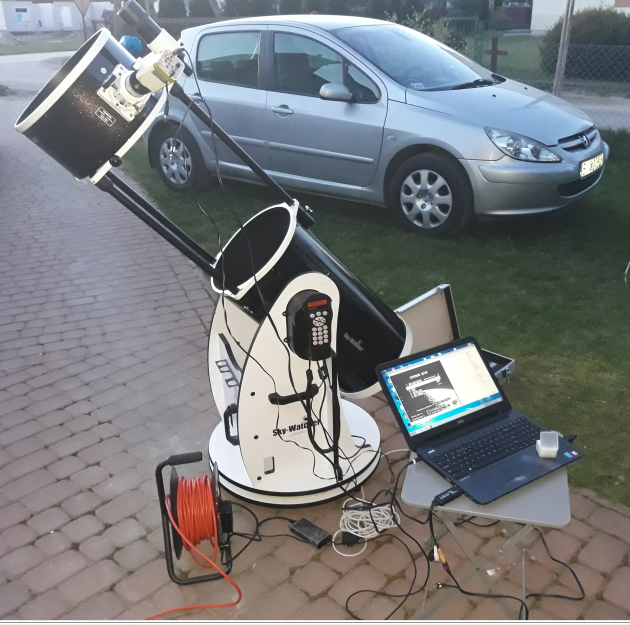 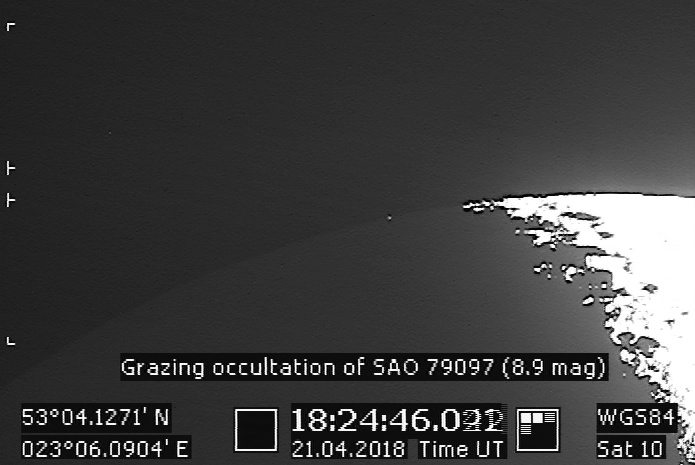 Brzegowe zakrycie gwiazdy SAO 79079 (8.9 mag!) 21 IV 2018                                                             – Ignatki k/ Białegostoku, W. Burzyński
Ważniejsze obserwacje 2017/2018
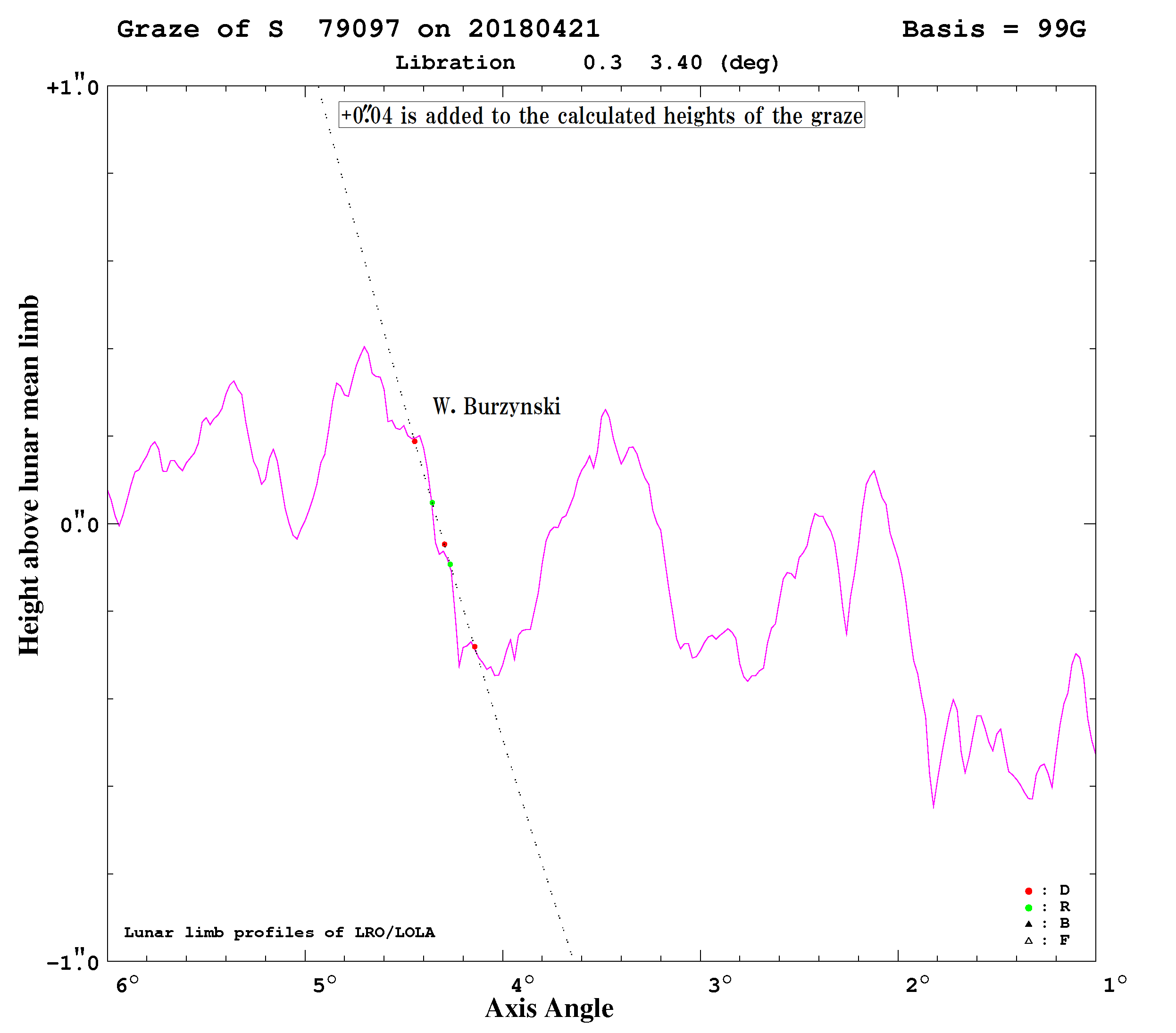 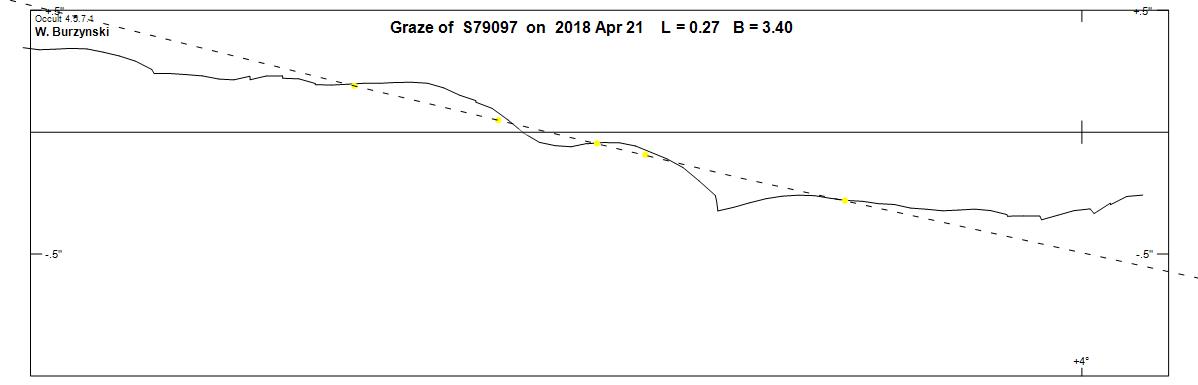 Nagranie zjawiska: https://www.youtube.com/watch?v=QxIpBvJl8kQ 
      Średnie residuum O-C: 0.015” +/- 0.019”

Zakrycie brzegowe jeszcze ciemniejszej gwiazdy obserwowano w Polsce tylko raz – Mirosław Krasnowski w dniu 12 V 2005 – gwiazda SAO 78974 miała jasność 9.2 mag.
Brzegowe zakrycie gwiazdy SAO 119000 (7.2 mag) 23 V 2018                                                             Prosienica - granica województwa podlaskiego i mazowieckiego, W. Burzyński
Ważniejsze obserwacje 2017/2018
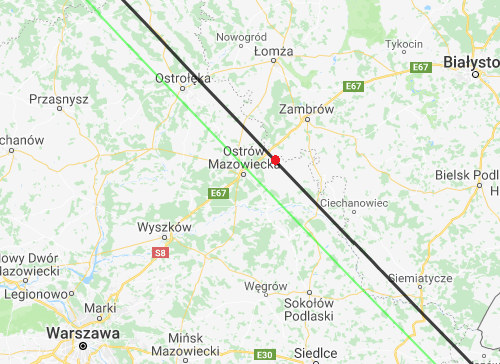 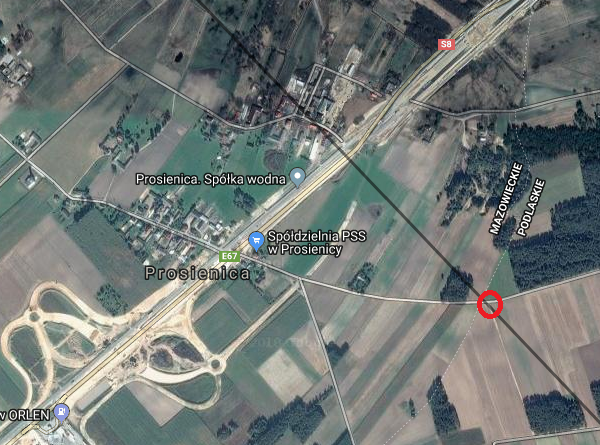 Brzegowe zakrycie gwiazdy SAO 119000 (7.2 mag) 23 V 2018                                                             Prosienica - granica województwa podlaskiego i mazowieckiego, W. Burzyński
Ważniejsze obserwacje 2017/2018
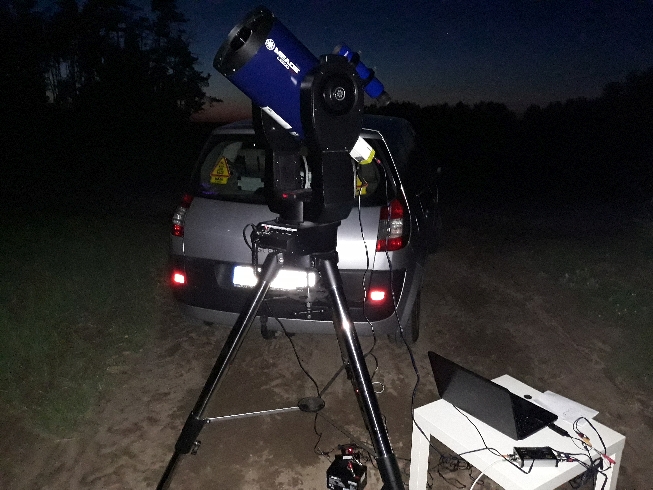 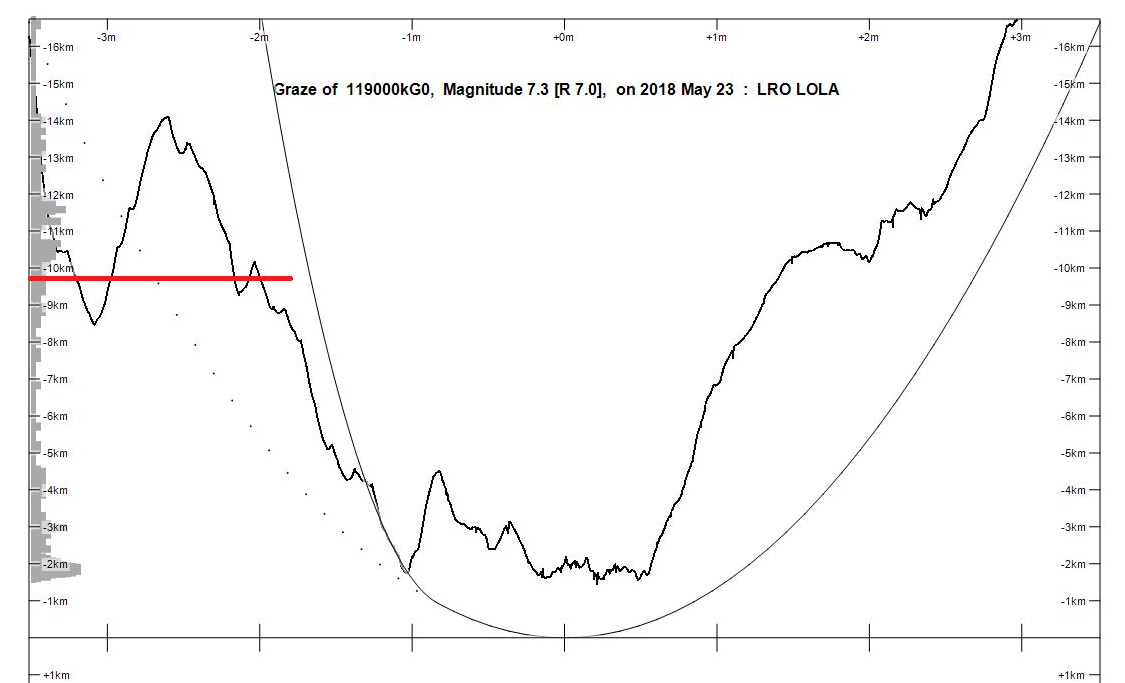 Nagranie zjawiska: https://www.youtube.com/watch?v=FARPlOiNjSg
Brzegowe zakrycie gwiazdy SAO 119000 (7.2 mag) 23 V 2018                                                             Prosienica - granica województwa podlaskiego i mazowieckiego, W. Burzyński
Ważniejsze obserwacje 2017/2018
Obserwacja teleskopem SCT               20 cm, ale efemeryda zakrycia brzegowego pokazała się w Occulcie dla teleskopu o średnicy min. 28 cm.
Niekorzystny kąt CA = -1.4°.
Z tego powodu miejsce obserwacji na 9,70 km N. Niebo czyste, ale dość silna fluktuacja obrazu. Dwa pierwsze kontakty gwiazdy            D (20:39:53) oraz R (20:40:06) nie dały się odczytać - gwiazda zlała się z oświetlonym szczytem
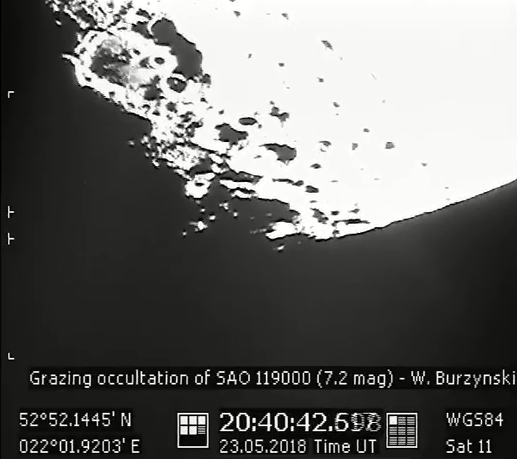 Brzegowe zakrycie gwiazdy SAO 119000 (7.2 mag) 23 V 2018                                                             Prosienica - granica województwa podlaskiego i mazowieckiego, W. Burzyński
Ważniejsze obserwacje 2017/2018
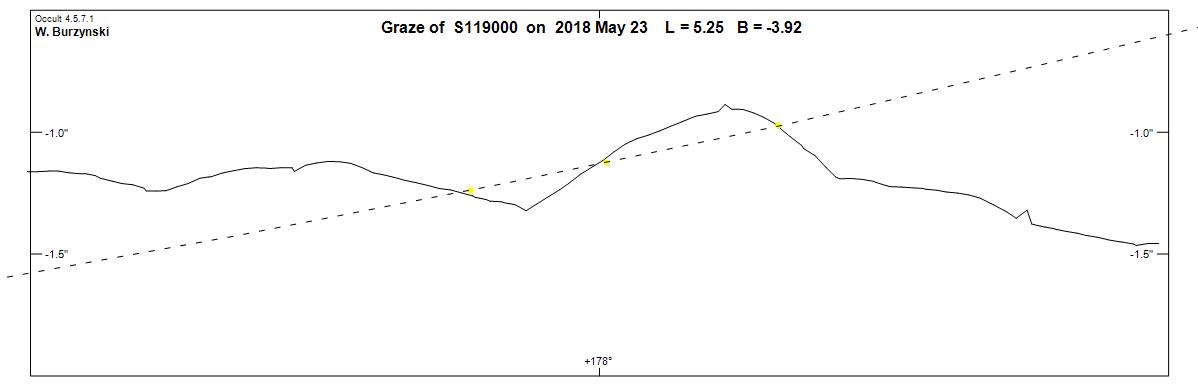 Średnie residuum O-C : 0.002” !
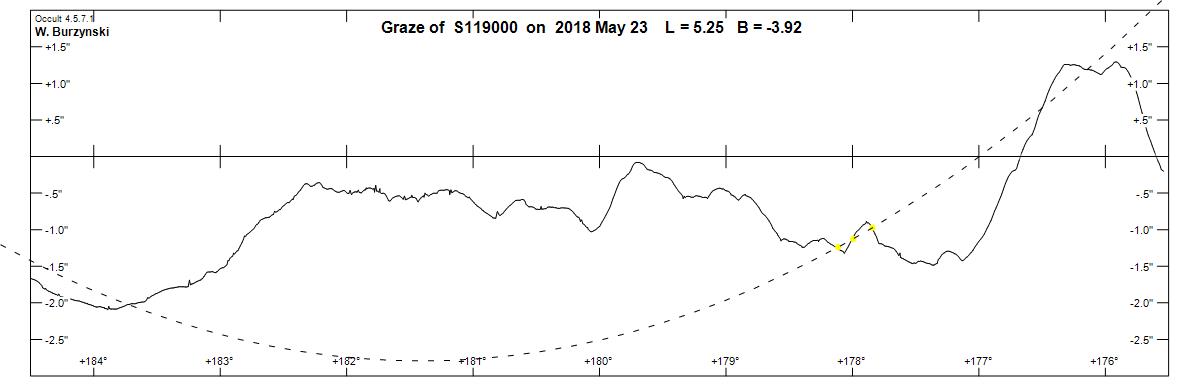 Obserwacje zakryć asteroidalnych 2017/2018
W. Burzyński i G. Murawski w 2017 roku obserwowali swoje pierwsze pozytywne zakrycia asteroidalne
Obserwacje zakryć asteroidalnych 2017
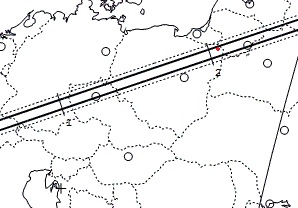 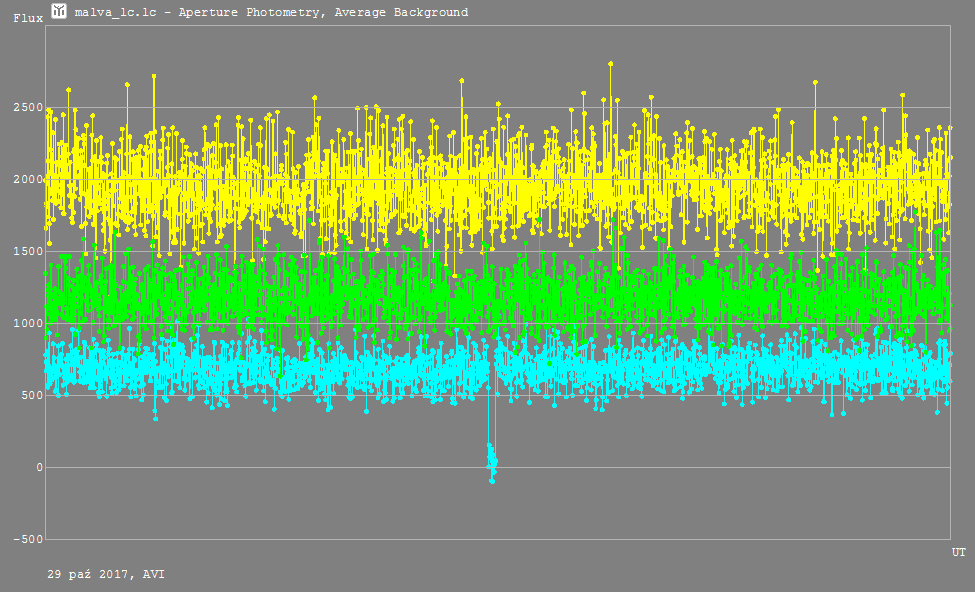 Obserwacje zakryć asteroidalnych 2017
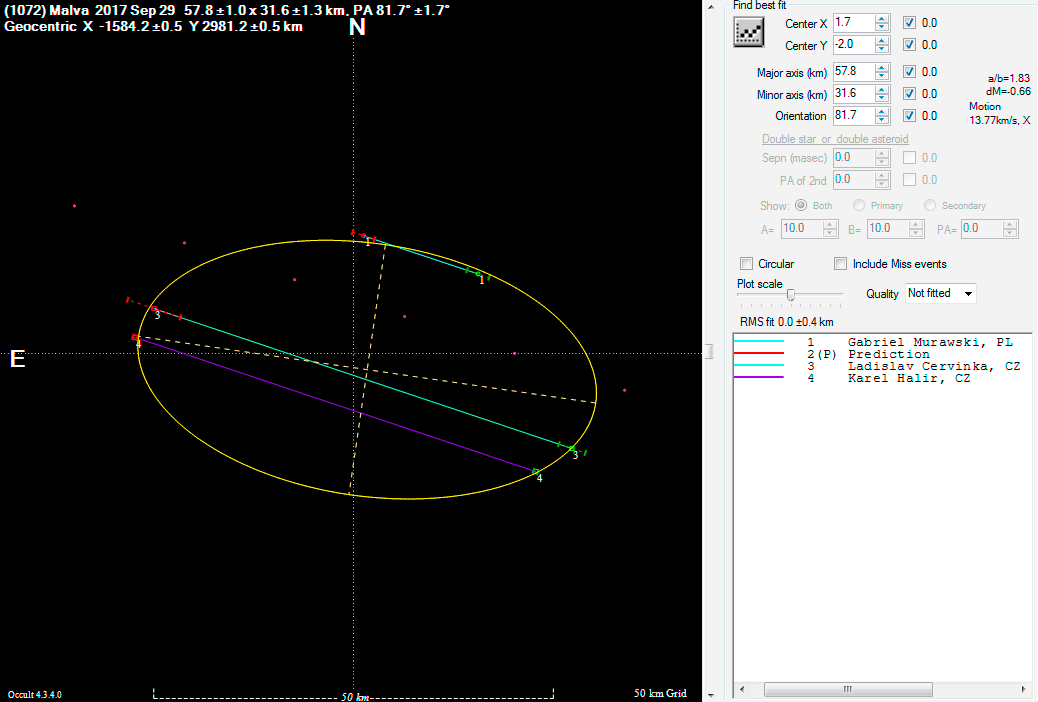 Obserwacje zakryć asteroidalnych 2018
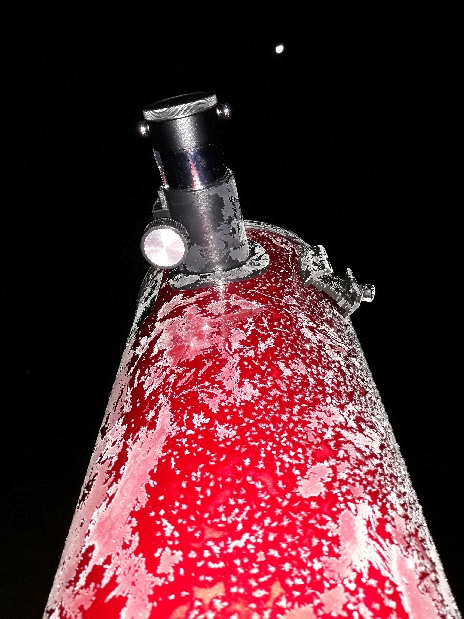 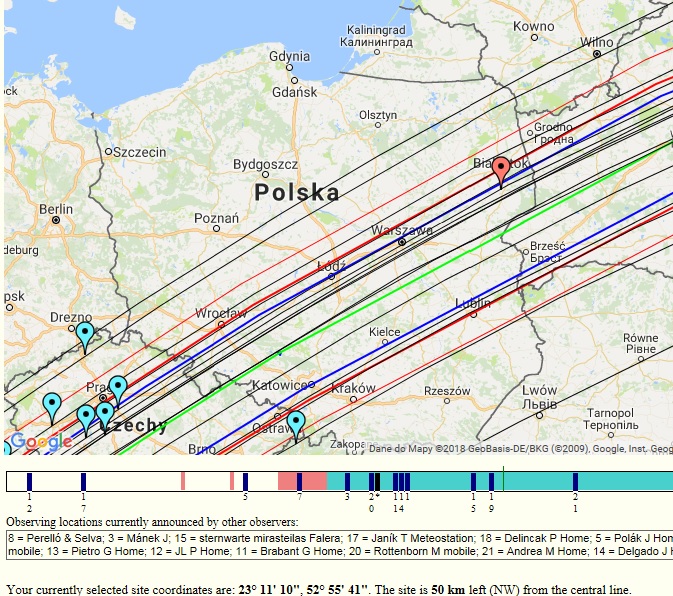 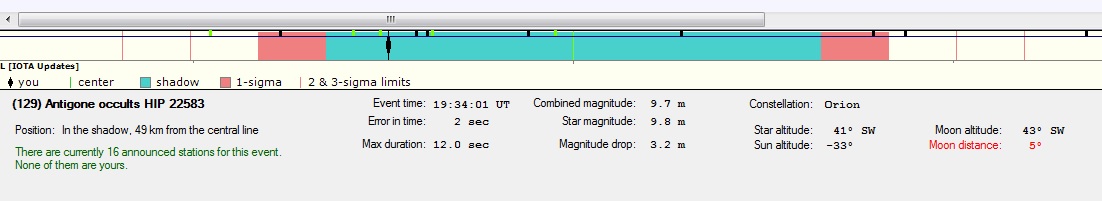 Obserwacje zakryć asteroidalnych 2018
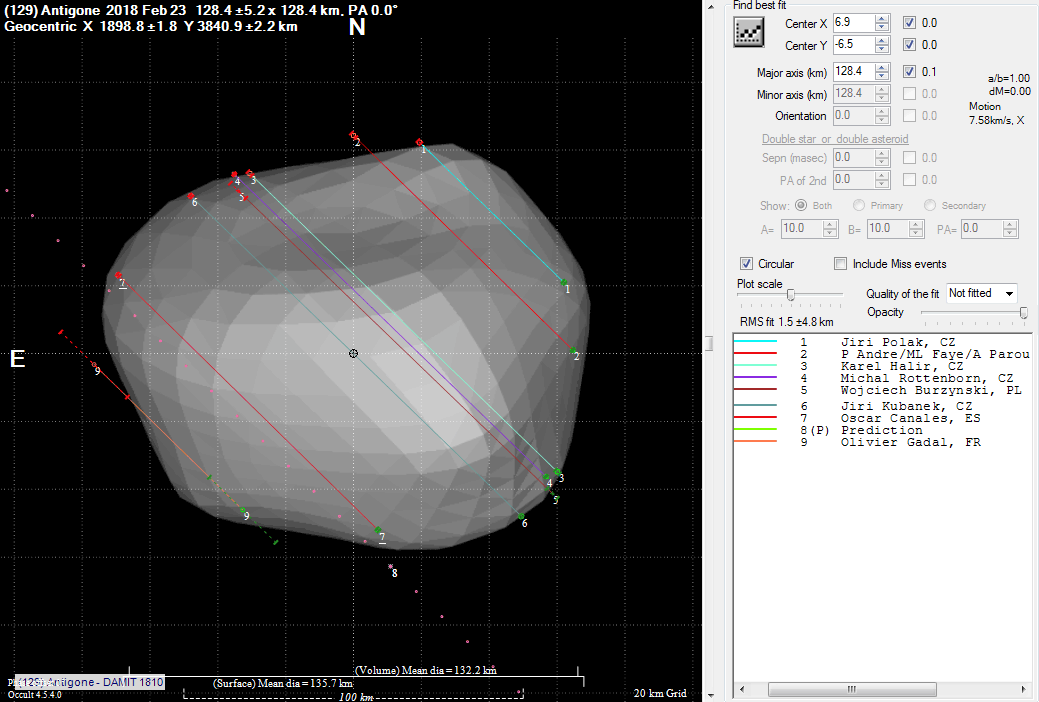 Zakrycie gwiazdy 10.4 mag przez Himalię
Wieczorem 20 maja o godzinie 22:16 UT, odkryty w 1904 roku księżyc Jowisza Himalia (J-6), zakrył gwiazdę UCAC4 371-069226 o jasności 10.3 mag
Himalia posiada średnicę ok. 170 km a jej jasność wizualna wynosiła  w tym dniu 15.0 mag.
Przebieg pasa  widoczności zjawiska faworyzował Polskę.
.
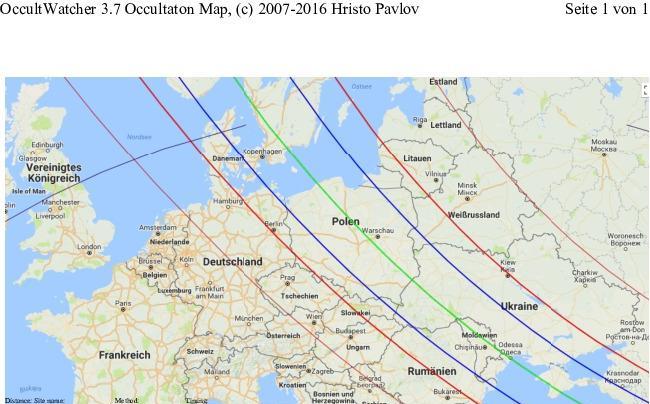 Zakrycie gwiazdy 10.4 mag przez Himalię
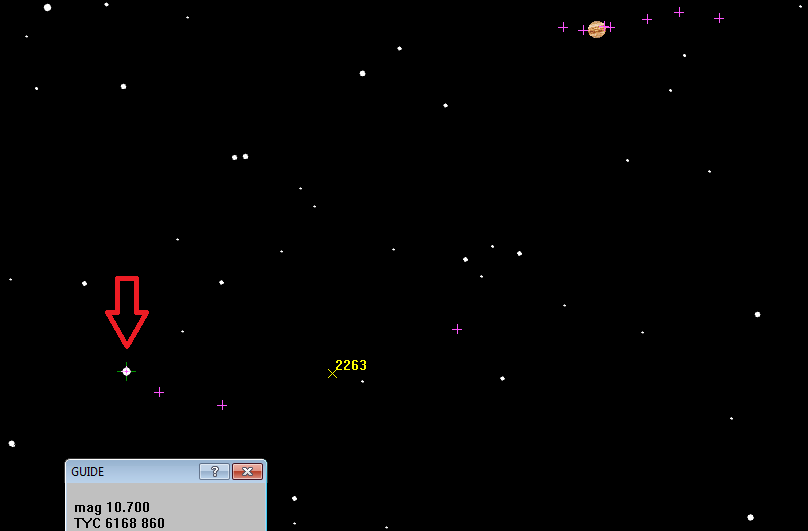 Zakrycie gwiazdy 10.4 mag przez Himalię
Akcję obserwacyjną w Polsce rozpropagował dr Eberhard Bredner (Niemcy).
POZYTYWNY wynik zakrycia zaobserowali:

 dr Eberhard Bredner – okolice Konina (Max) – przejechał prawie 800 km w 1 stronę
 dr Anna Marciniak (UAM Poznań) z mężem, E. Bredner wyposażył stanowisko (Moritz)
 Roman Hirsh – Stacja Obserwacyjna UAM w Borowcu – krótkie zakrycie, ok. 2 sekund
 dr Marek Zawilski - Tobolice k/ Łodzi, kłopoty z odtworzeniem pliku nagrania, 7.51 s 
 Adam Nowak – Bilcza k/ Kielc – zakrycie 7.36 s
 Janusz Wiland – Piotrków Trybunalski (tylko fotograficznie)
 Mariusz Święcicki – Zręcin k/ Krosna (słaba służba czasu – zakrycie trwało 6 sek.)
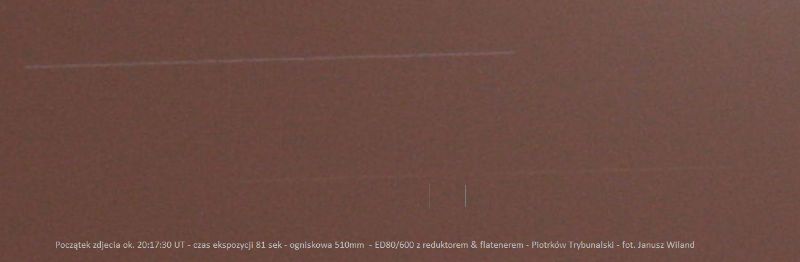 Fot. 
Janusz Wiland
Wynik NEGATYWNY - Marcin Filipek – Jerzmanowice,wizulanie
Wyniki są aktualnie w opracowaniu!
Dziękuję za uwagę.Zachęcam do prowadzenia obserwacji zakryciowych!
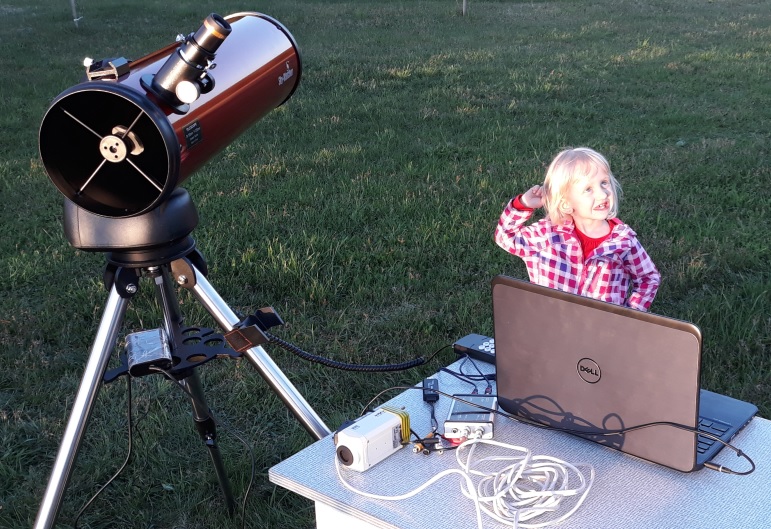